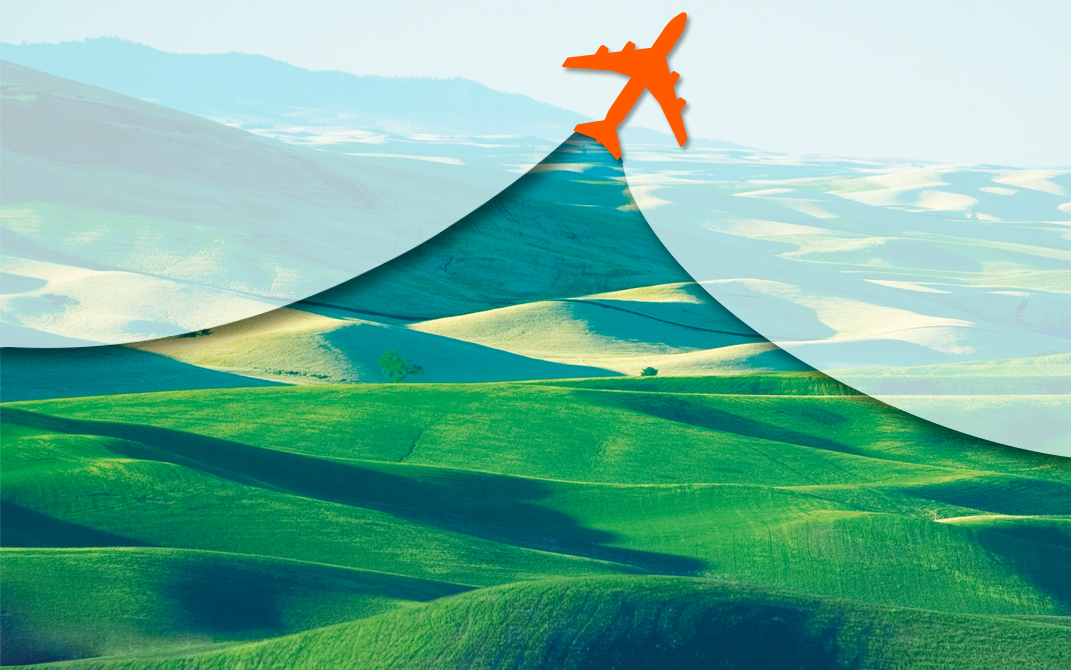 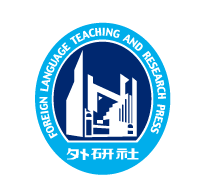 《新视野大学英语》第三版
New Horizon College English
创新教学内容   优化教学流程
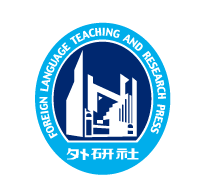 《大学英语教学指南》
国家、社会、个人
教学目标
语言应用能力、跨文化能力、自主学习能力、综合素养
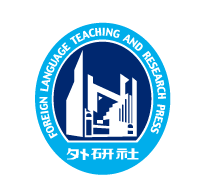 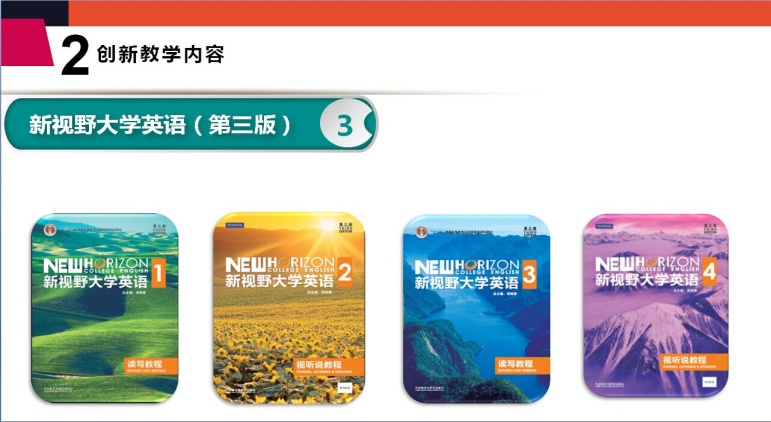 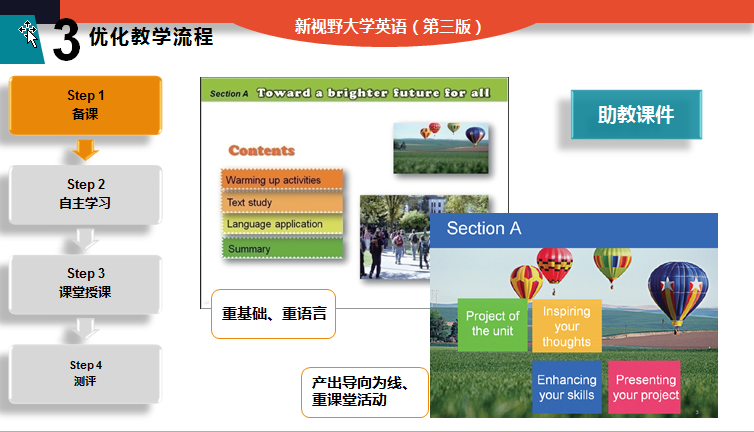 创新教学内容
优化教学流程
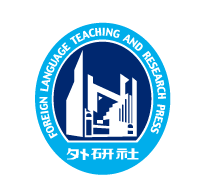 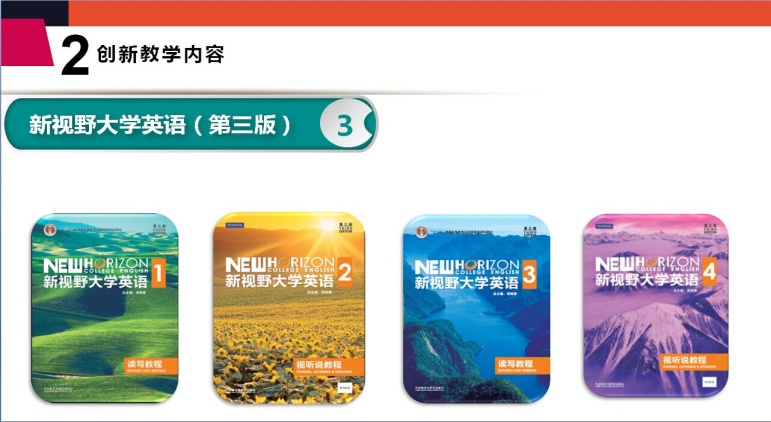 创新教学内容
优化教学流程
1
新视野大学英语（第三版）
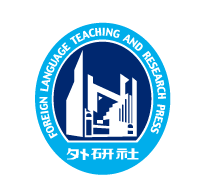 创新教学内容
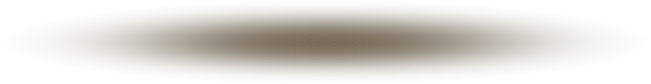 3
新视野大学英语（第三版）
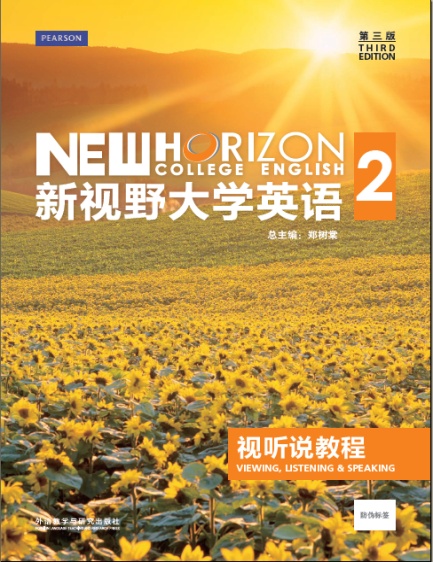 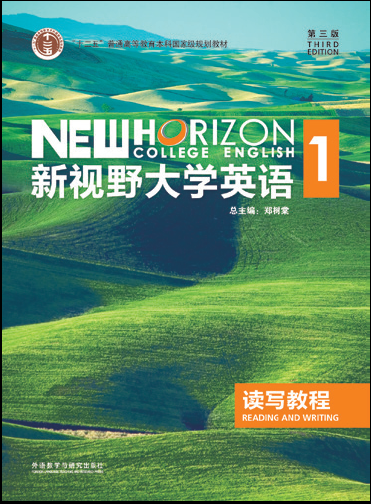 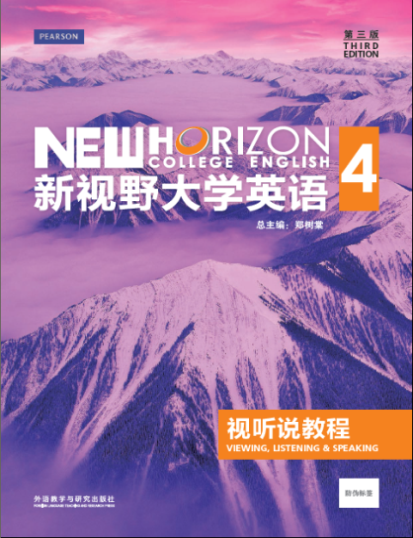 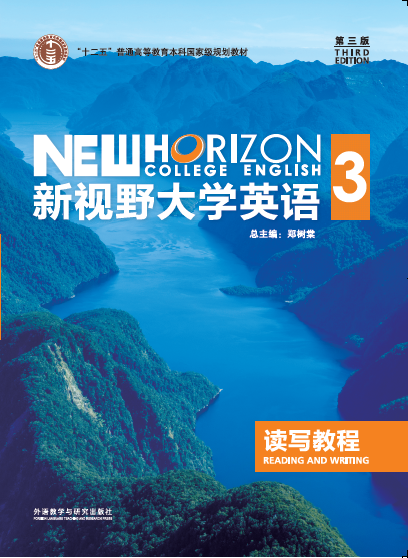 1
新视野大学英语（第三版）
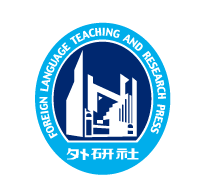 创新教学内容
4级
8个单元
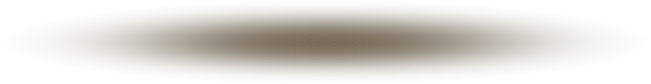 综合训练
读写教程
视听说教程
长篇阅读
泛读教程
《指南》  
 基础目标+提高目标
全新设计、编写
[Speaker Notes: 读写和视听说这两本主教材为例。]
1
新视野大学英语（第三版）
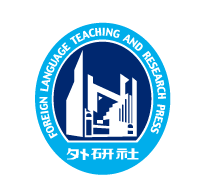 创新教学内容
4级
8个单元
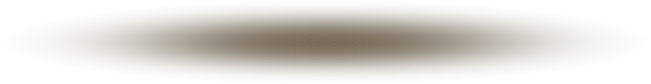 综合训练
读写教程
视听说教程
长篇阅读
泛读教程
《指南》  
 基础目标+提高目标
全新设计、编写
1
新视野大学英语（第三版）
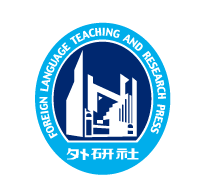 创新教学内容
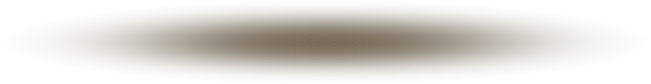 读写特色
全新选篇
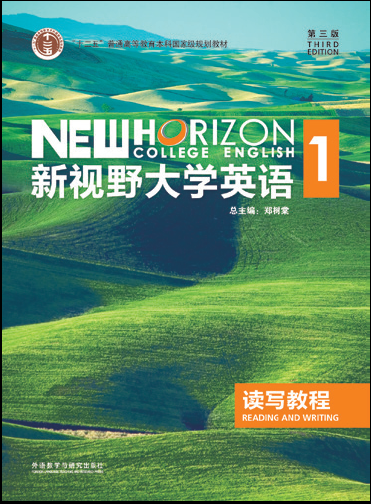 创新板块
1
新视野大学英语（第三版）
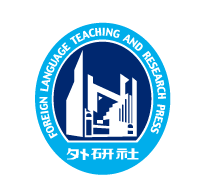 创新教学内容
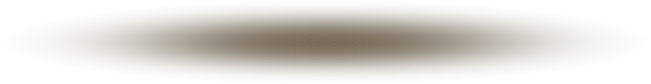 读写特色
全新选篇
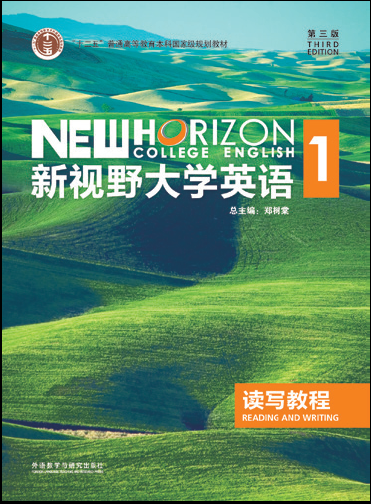 1
新视野大学英语（第三版）
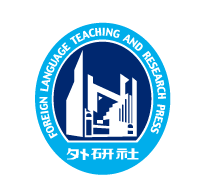 创新教学内容
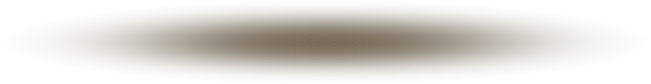 读写特色
教学指南：通用英语课程的育人价值。
人文性
选篇
选篇
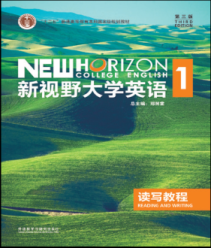 时代性
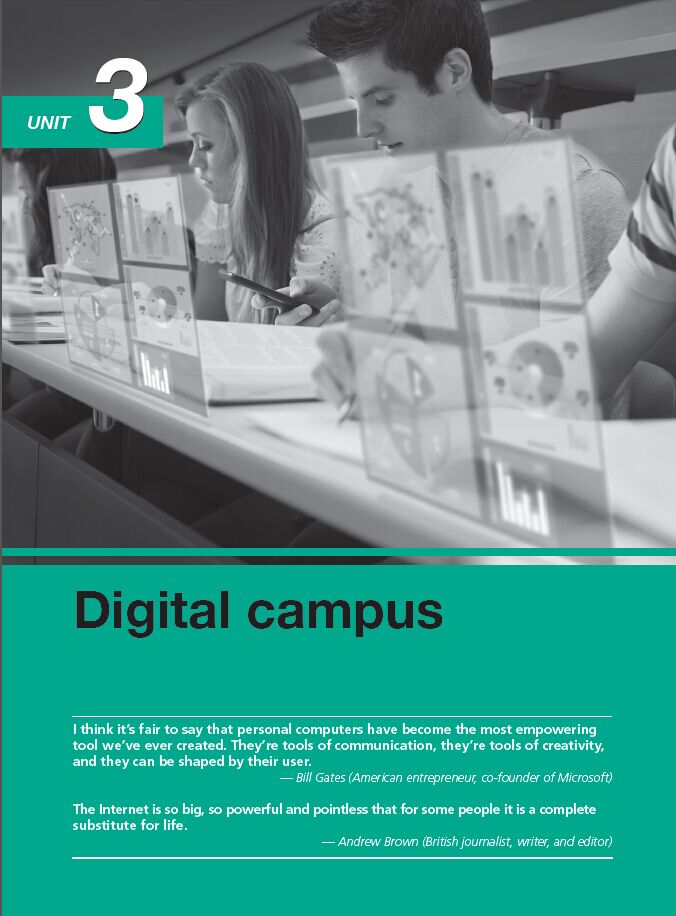 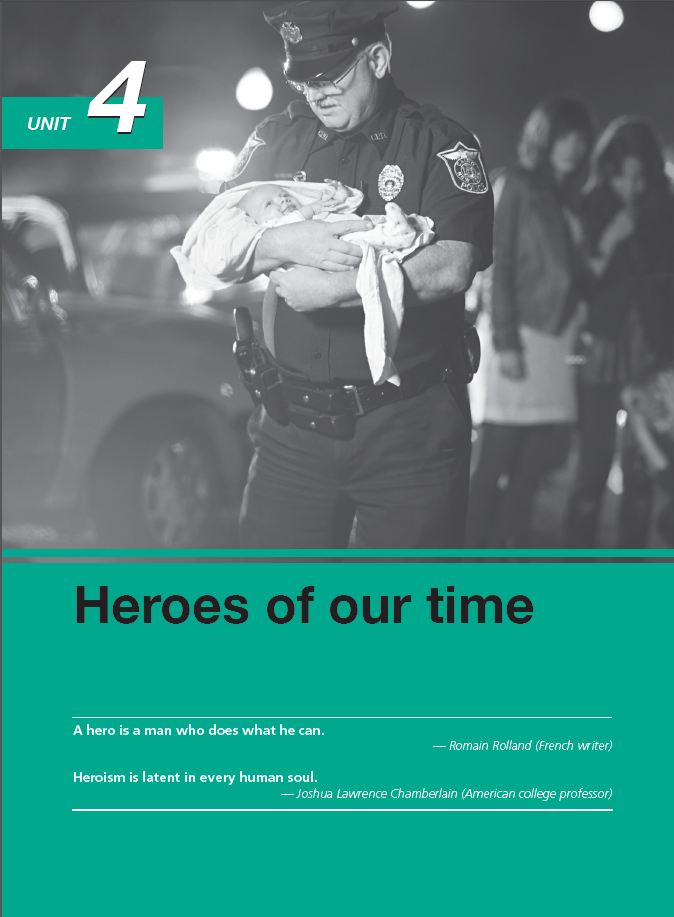 1
新视野大学英语（第三版）
创新教学内容
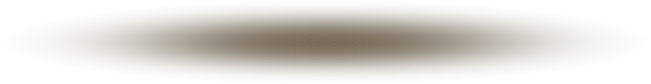 读写特色
教学指南：通用英语课程的育人价值
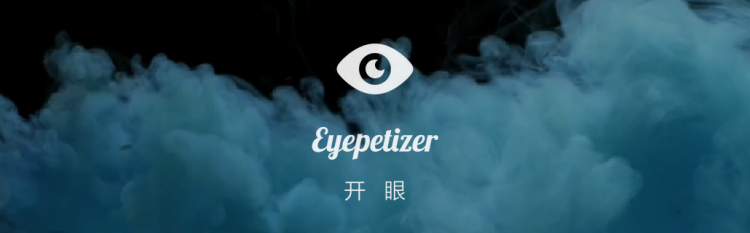 选篇
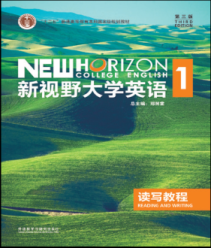 时代性
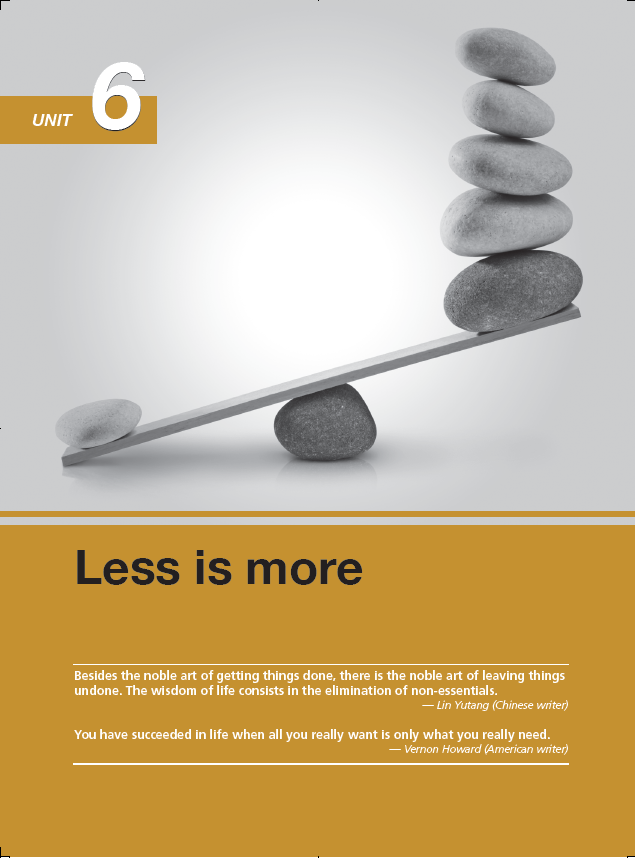 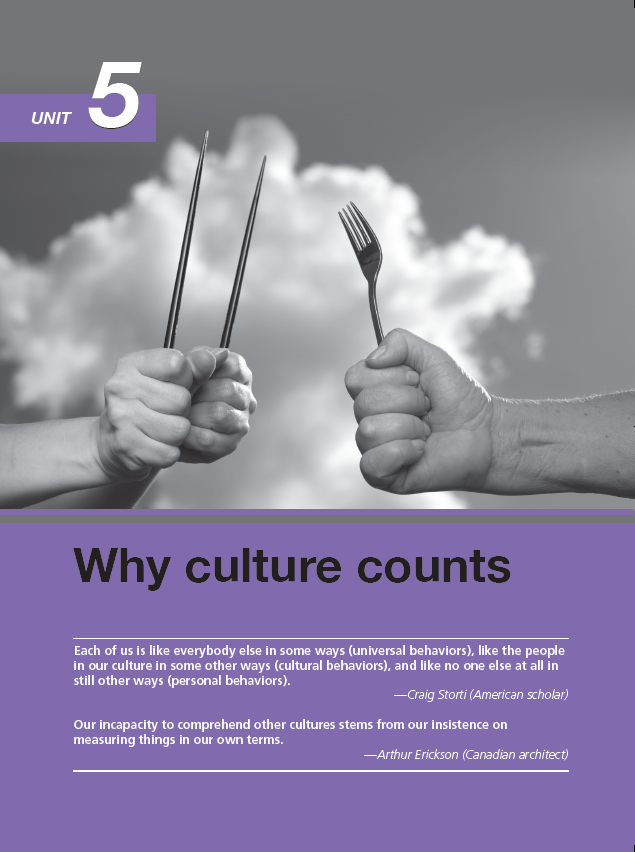 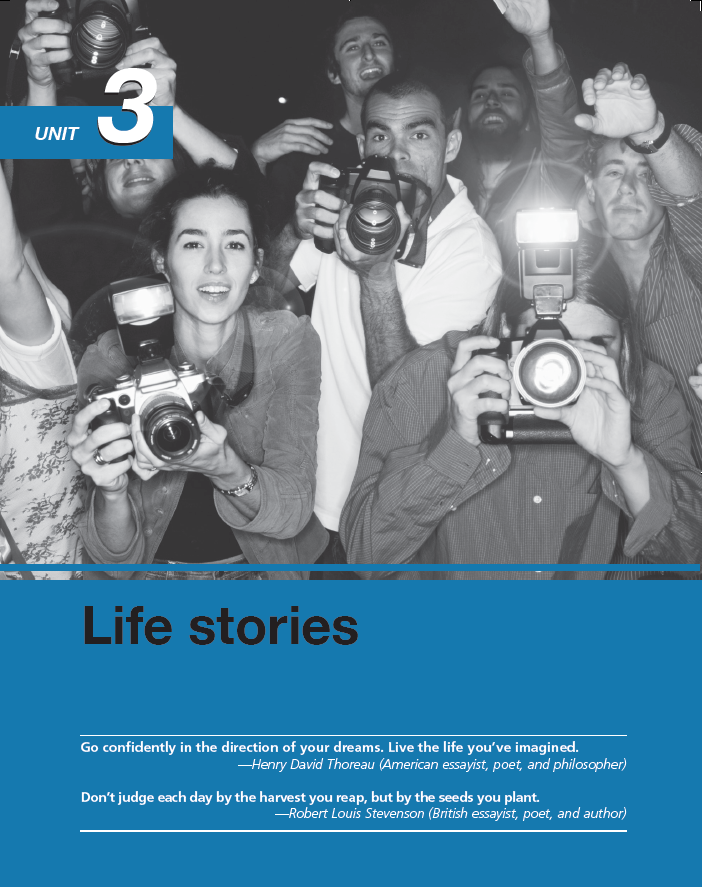 1
新视野大学英语（第三版）
创新教学内容
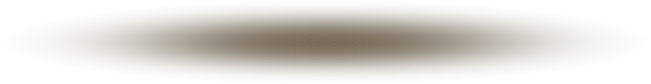 读写特色
教学指南：通用英语课程的育人价值
人文性
选篇
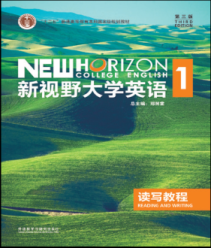 1
新视野大学英语（第三版）
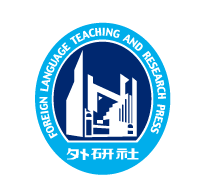 创新教学内容
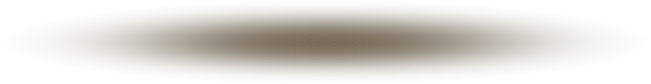 读写特色
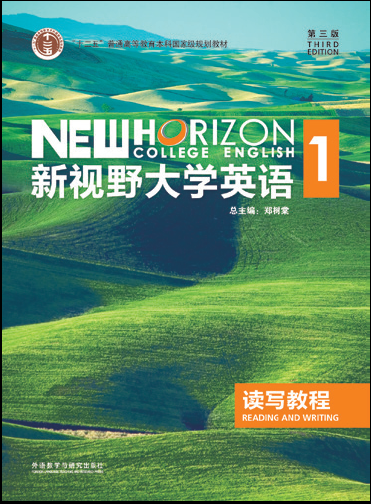 创新板块
1
新视野大学英语（第三版）
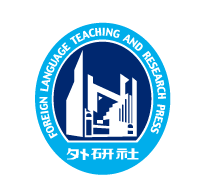 创新教学内容
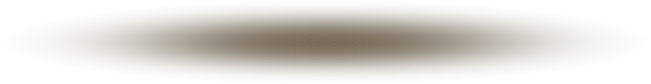 读写特色
词汇搭配
语言基础
语言技能
语言应用
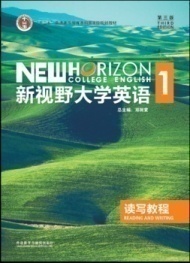 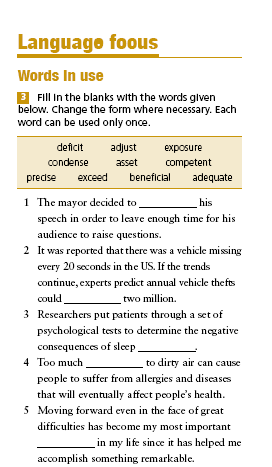 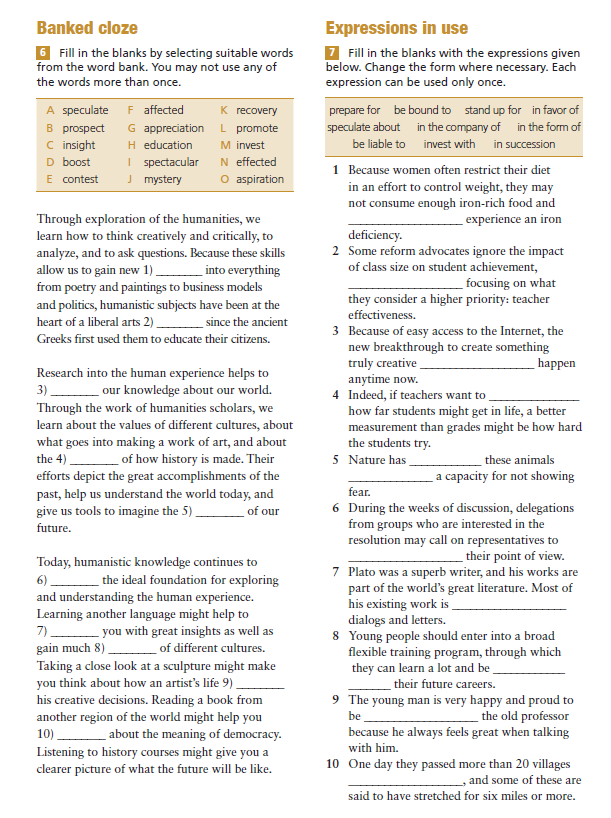 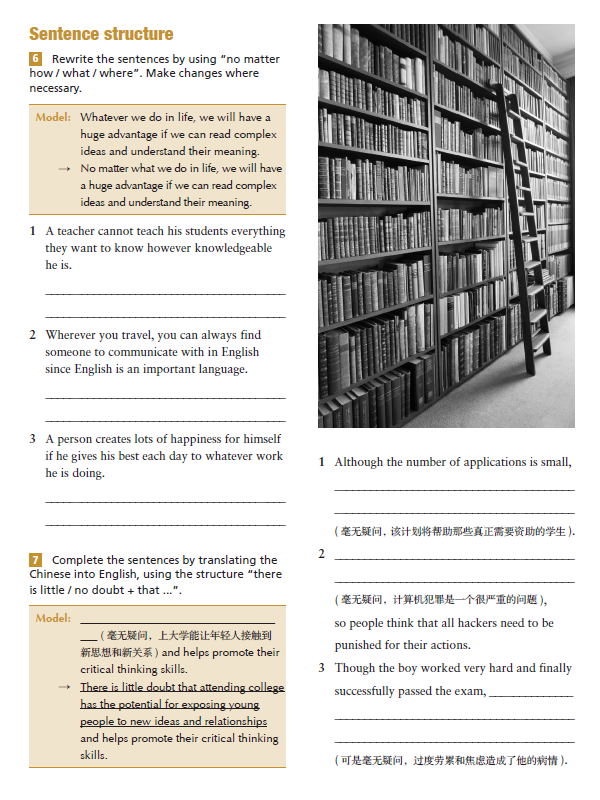 1
新视野大学英语（第三版）
创新教学内容
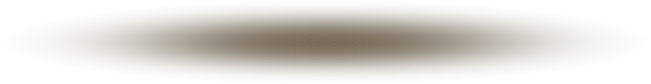 读写特色
词汇搭配
语言基础
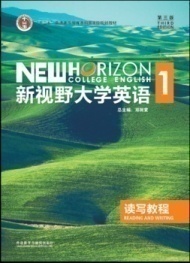 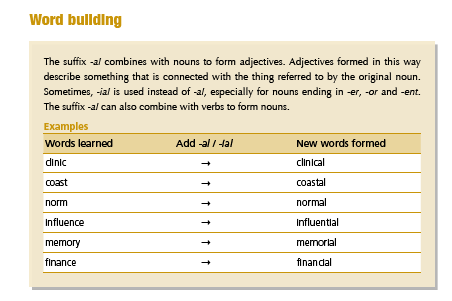 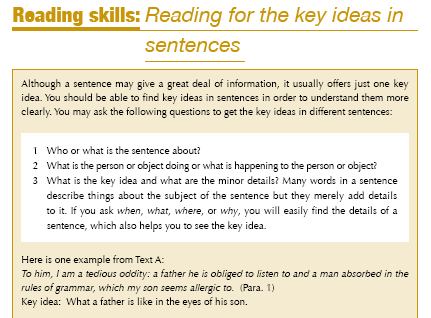 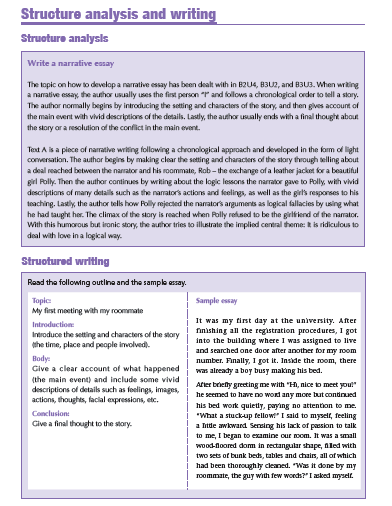 1
新视野大学英语（第三版）
创新教学内容
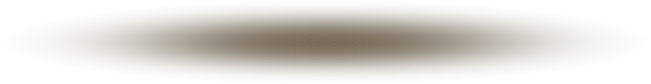 读写特色
词汇搭配
语言技能
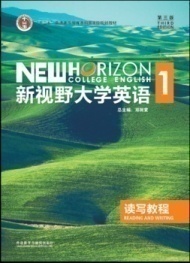 多维度
成体系
微课与翻转课堂
1
新视野大学英语（第三版）
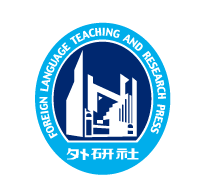 创新教学内容
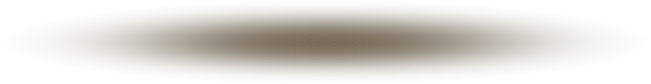 读写特色
词汇搭配
语言应用
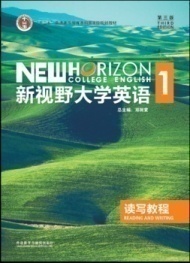 1
新视野大学英语（第三版）
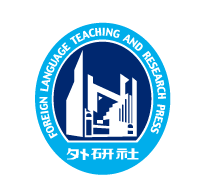 创新教学内容
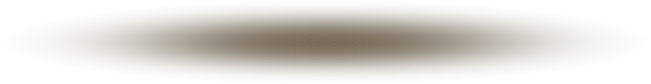 读写特色
三个全新板块
《指南》：大学英语的教学目标是培养学生的英语应用能力。
词汇搭配
文化翻译
单元活动
词汇搭配
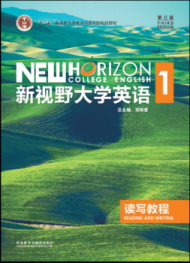 语言
应用
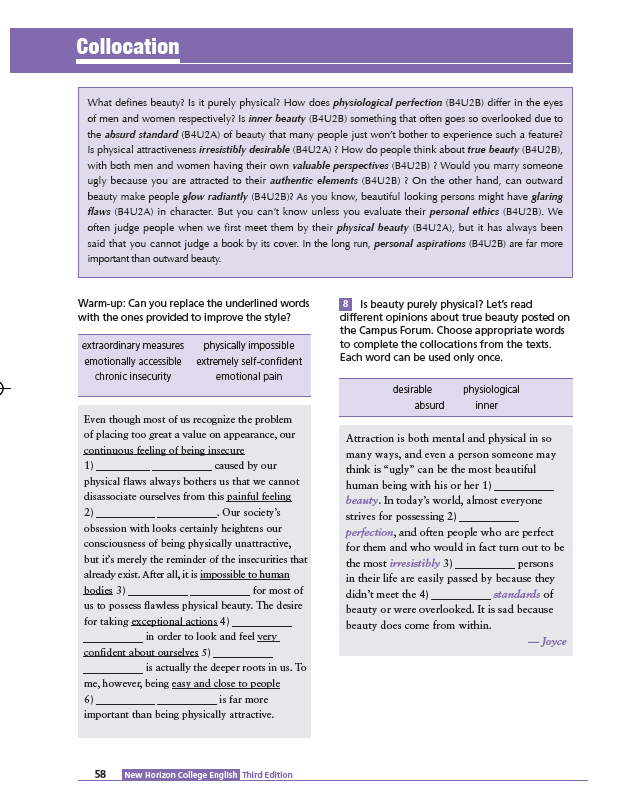 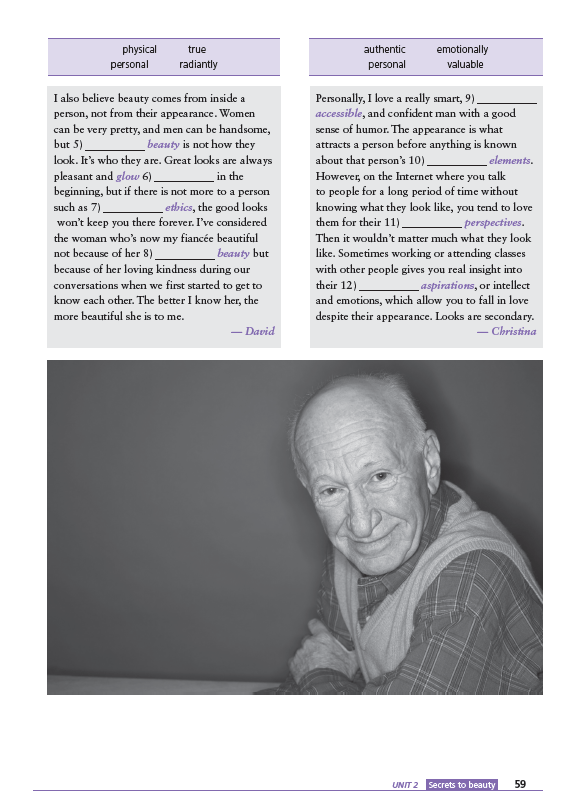 新视野大学英语（第三版）
1
创新教学内容
词汇搭配
语言
应用
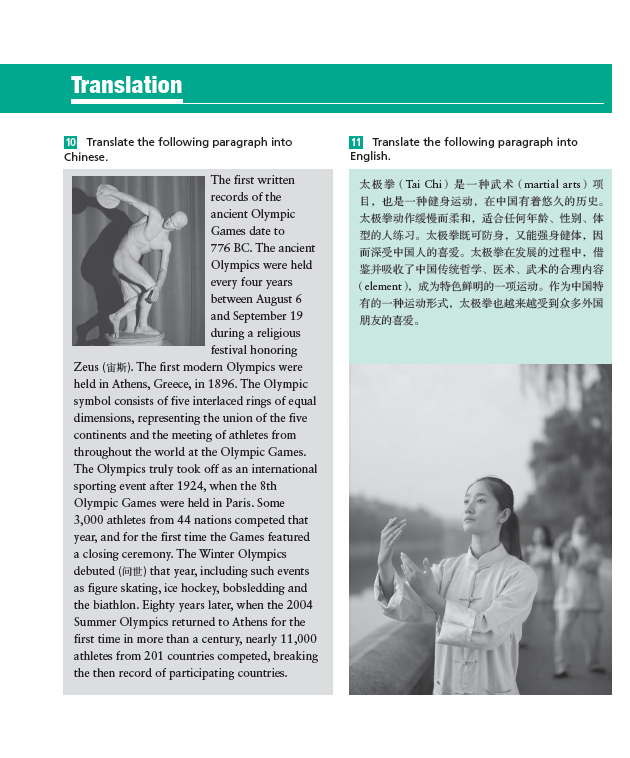 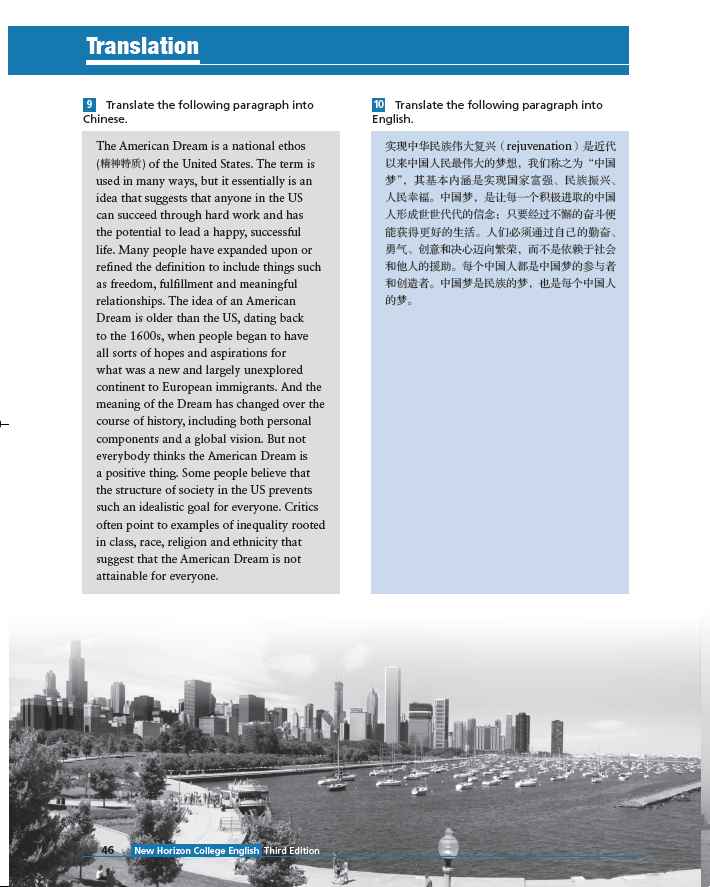 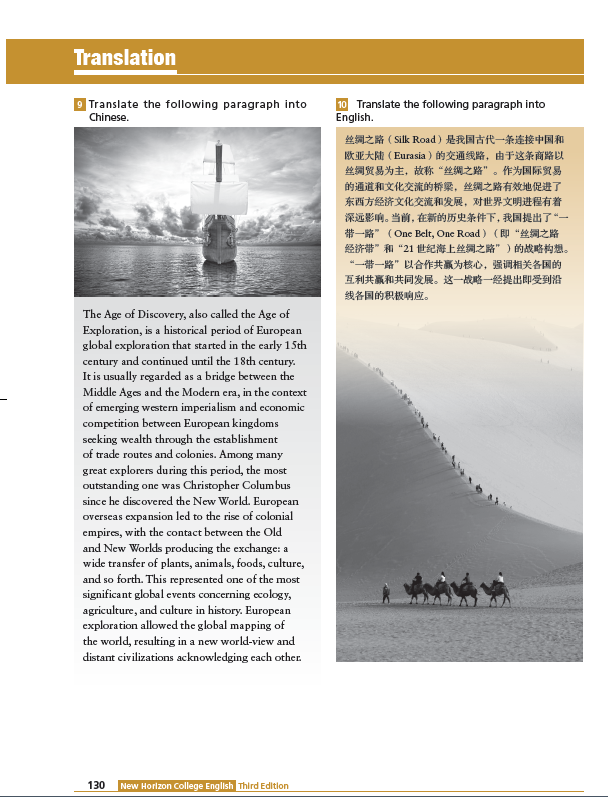 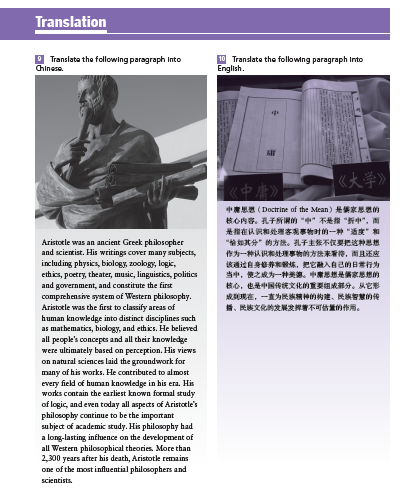 新视野大学英语（第三版）
1
创新教学内容
中国文化走出去
语言
应用
文化翻译
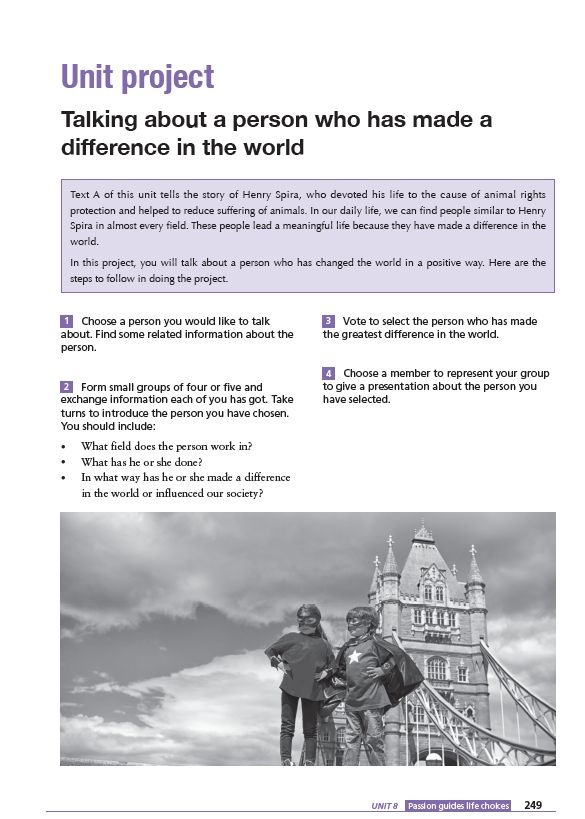 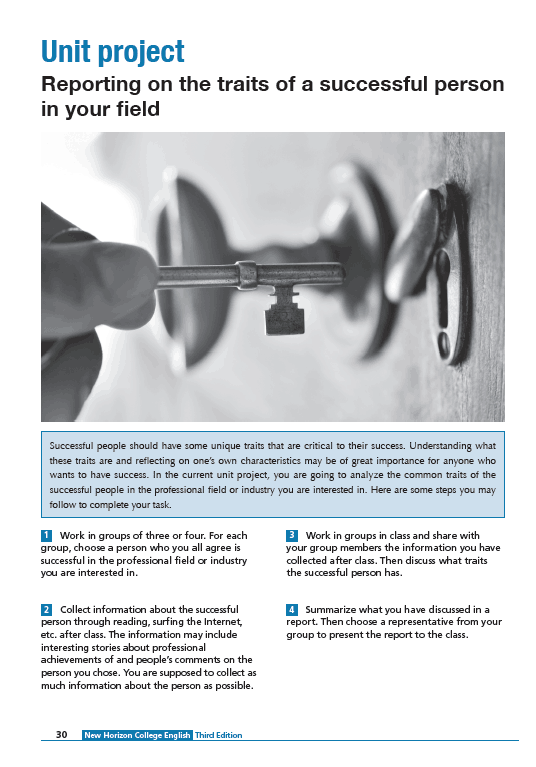 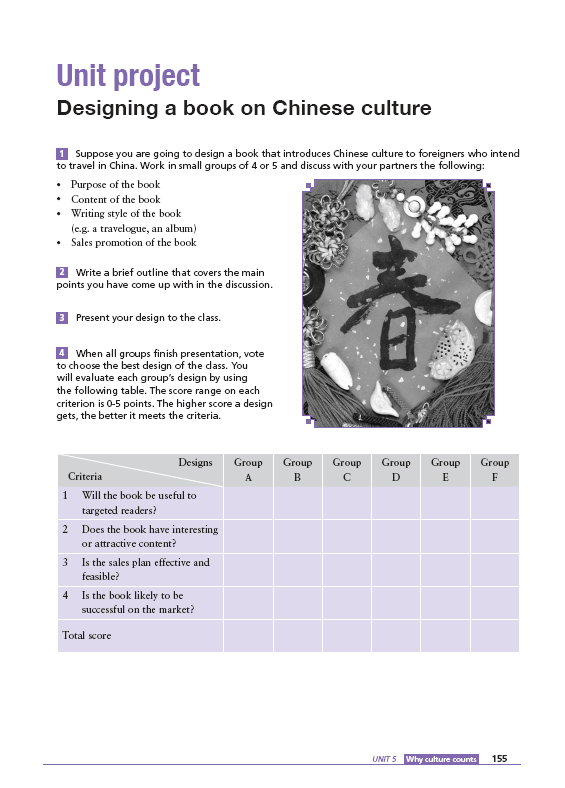 1
新视野大学英语（第三版）
创新教学内容
语言
应用
单元活动
中国文化输出活动
1
新视野大学英语（第三版）
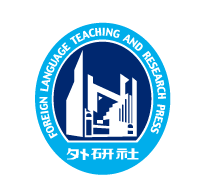 创新教学内容
4级
8个单元
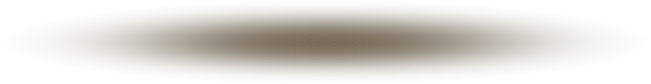 综合训练
读写教程
视听说教程
长篇阅读
泛读教程
《指南》  
 基础目标+提高目标
全新设计、编写
1
新视野大学英语（第三版）
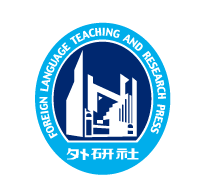 创新教学内容
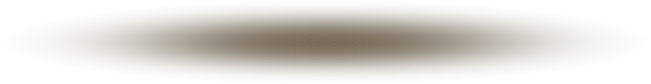 视听说特色
外研社+培生
国际获奖教材Speakout
BBC优质音视频资源
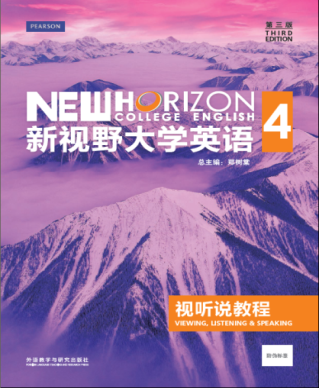 科学活动设计
1
新视野大学英语（第三版）
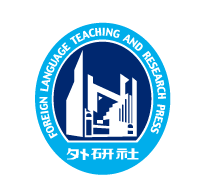 创新教学内容
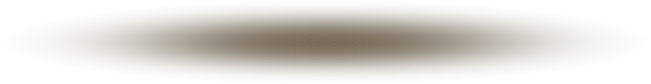 视听说特色
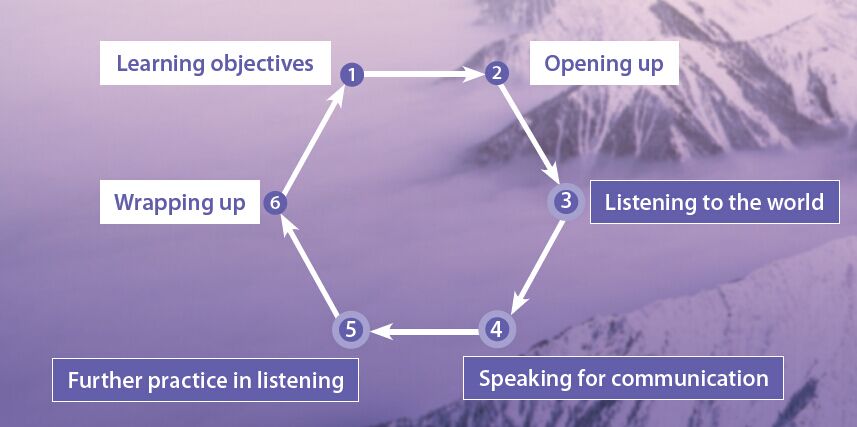 1
新视野大学英语（第三版）
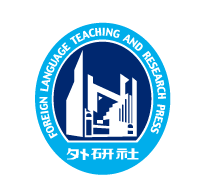 创新教学内容
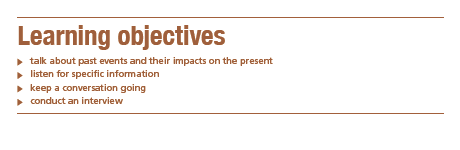 Learning objectives
Opening up
Listening to the world
学习目标明确：
听力技能
口语技能
语用技能
Speaking for communication
Further practice in listening
Wrapping up
1
新视野大学英语（第三版）
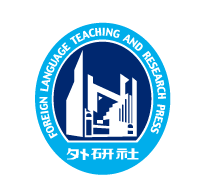 创新教学内容
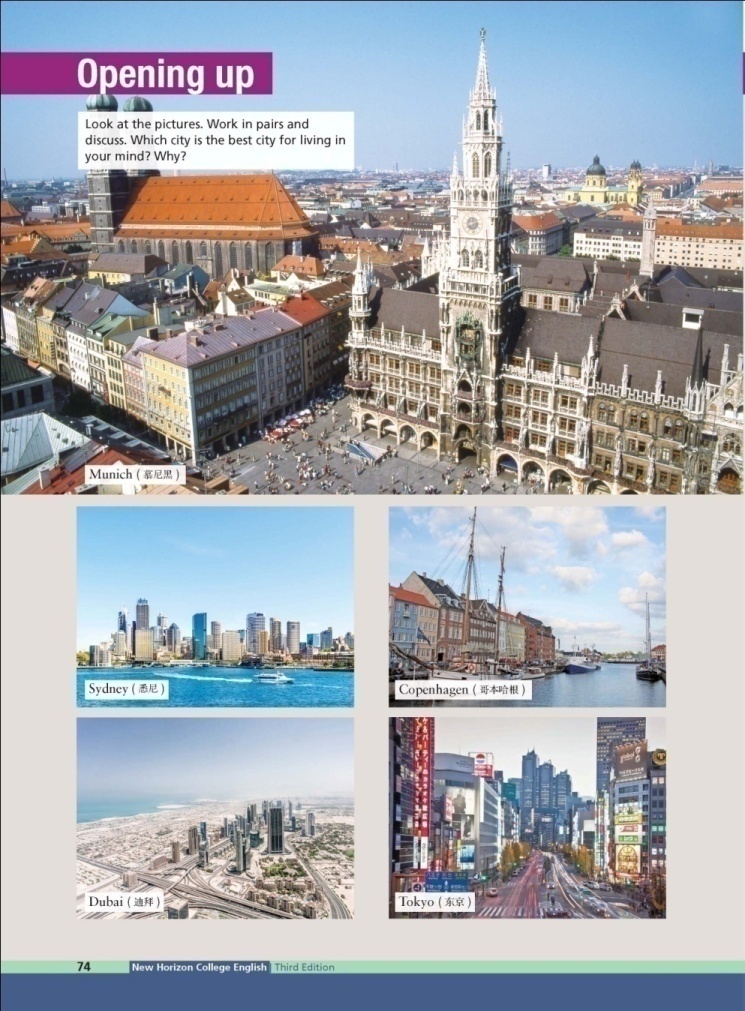 Learning objectives
Opening up
21st century skills
Listening to the world
Speaking for communication
Further practice in listening
Wrapping up
1
新视野大学英语（第三版）
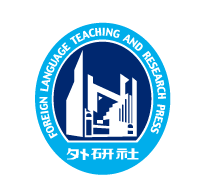 创新教学内容
Learning objectives
Opening up
Listening to the world
Speaking for communication
Further practice in listening
Wrapping up
1
新视野大学英语（第三版）
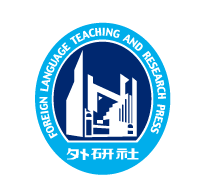 创新教学内容
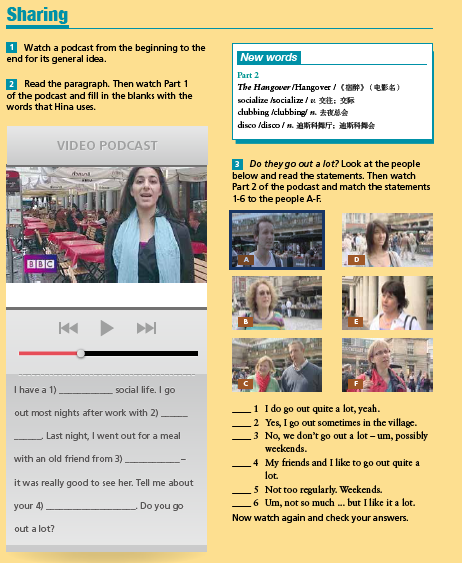 Learning objectives
Sharing
1
BBC 原版街头采访
authentic
i + 1
Opening up
Listening to the world
科学的活动设计：
scaffolding
Speaking for communication
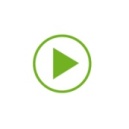 Further practice in listening
Wrapping up
[Speaker Notes: 。]
1
新视野大学英语（第三版）
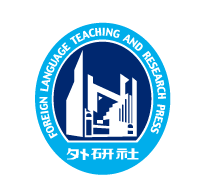 创新教学内容
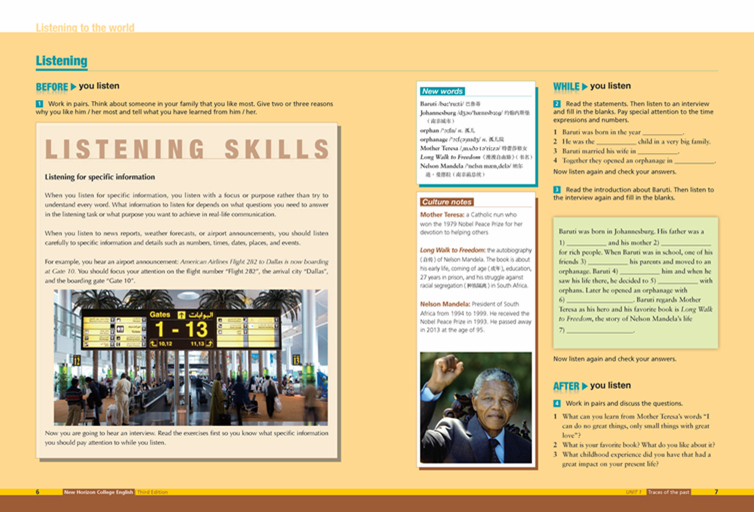 Learning objectives
Listening
2
Opening up
Listening to the world
听力技能指导：Listening skills

听力步骤分解：Before you listen
                        While you listen
                        After you listen
Speaking for communication
Further practice in listening
Wrapping up
1
新视野大学英语（第三版）
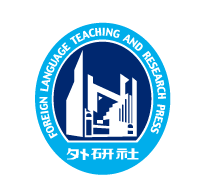 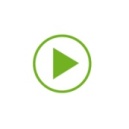 创新教学内容
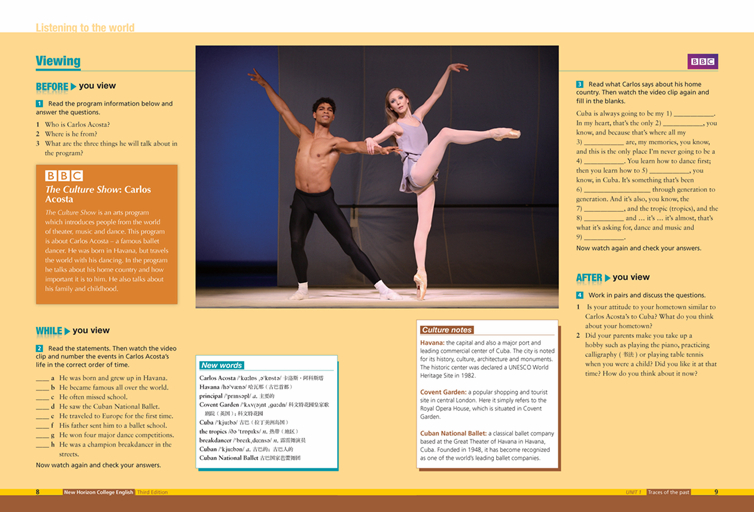 Learning objectives
Viewing
3
Opening up
Listening to the world
BBC原版视频
多元文化习得
接触各地语音
Speaking for communication
Further practice in listening
Wrapping up
1
新视野大学英语（第三版）
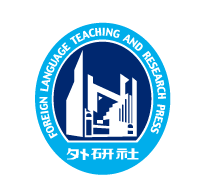 创新教学内容
Learning objectives
Opening up
四级：Read aloud
Listening to the world
1
Speaking for communication
Further practice in listening
Academic
Life
Wrapping up
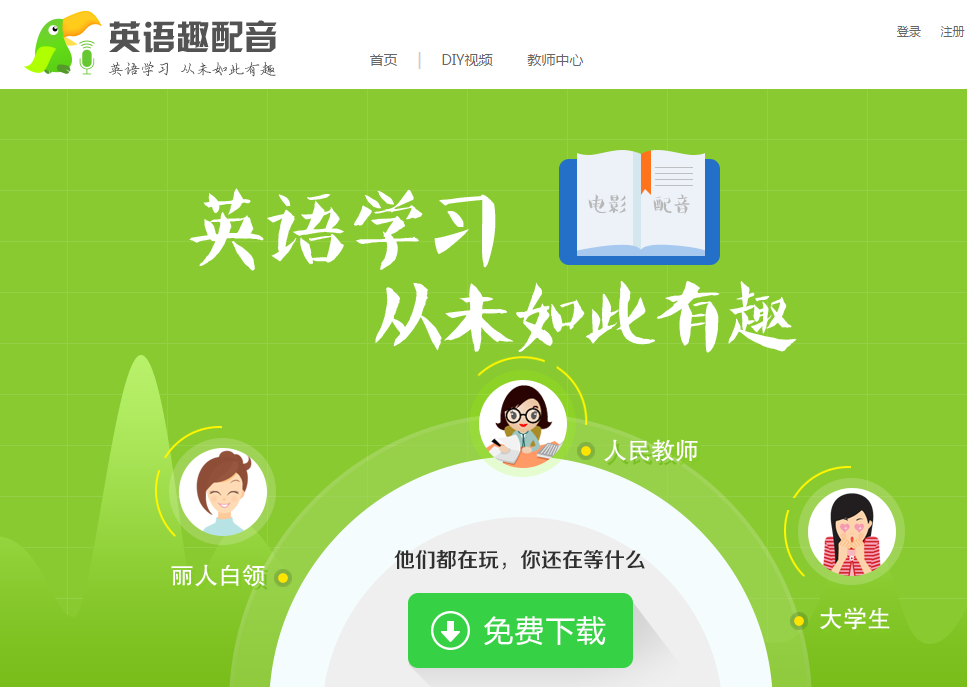 1
新视野大学英语（第三版）
创新教学内容
Learning objectives
Opening up
四级：Read aloud
Listening to the world
1
Speaking for communication
Life
Academic
Further practice in listening
Wrapping up
1
新视野大学英语（第三版）
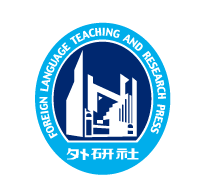 创新教学内容
Learning objectives
Opening up
Listening to the world
1
staged task design
活动步骤细分
2
Speaking for communication
Life
Academic
Further practice in listening
Wrapping up
1
新视野大学英语（第三版）
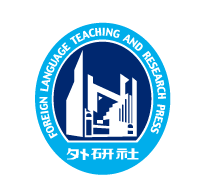 创新教学内容
staged task design
活动步骤细分
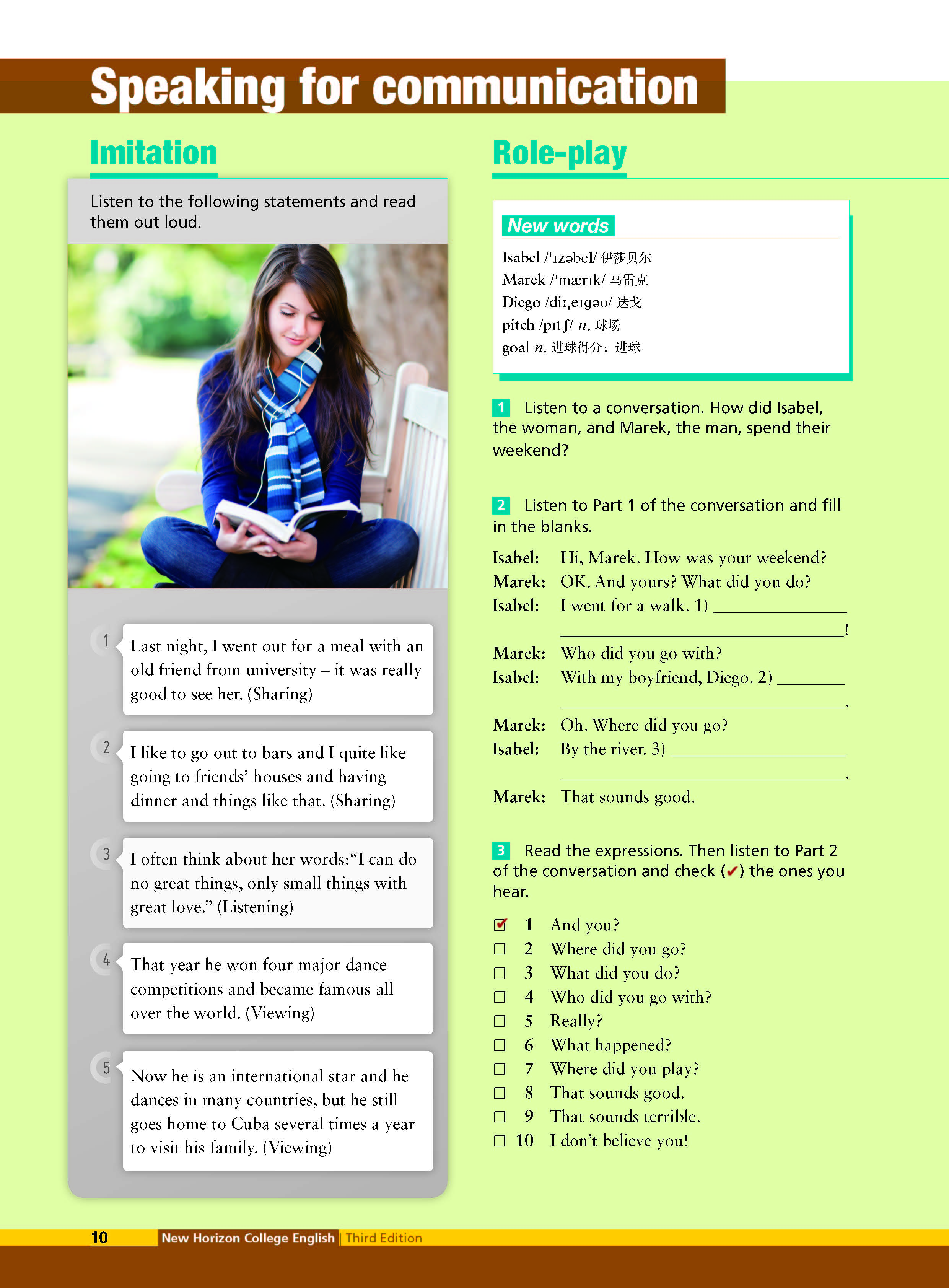 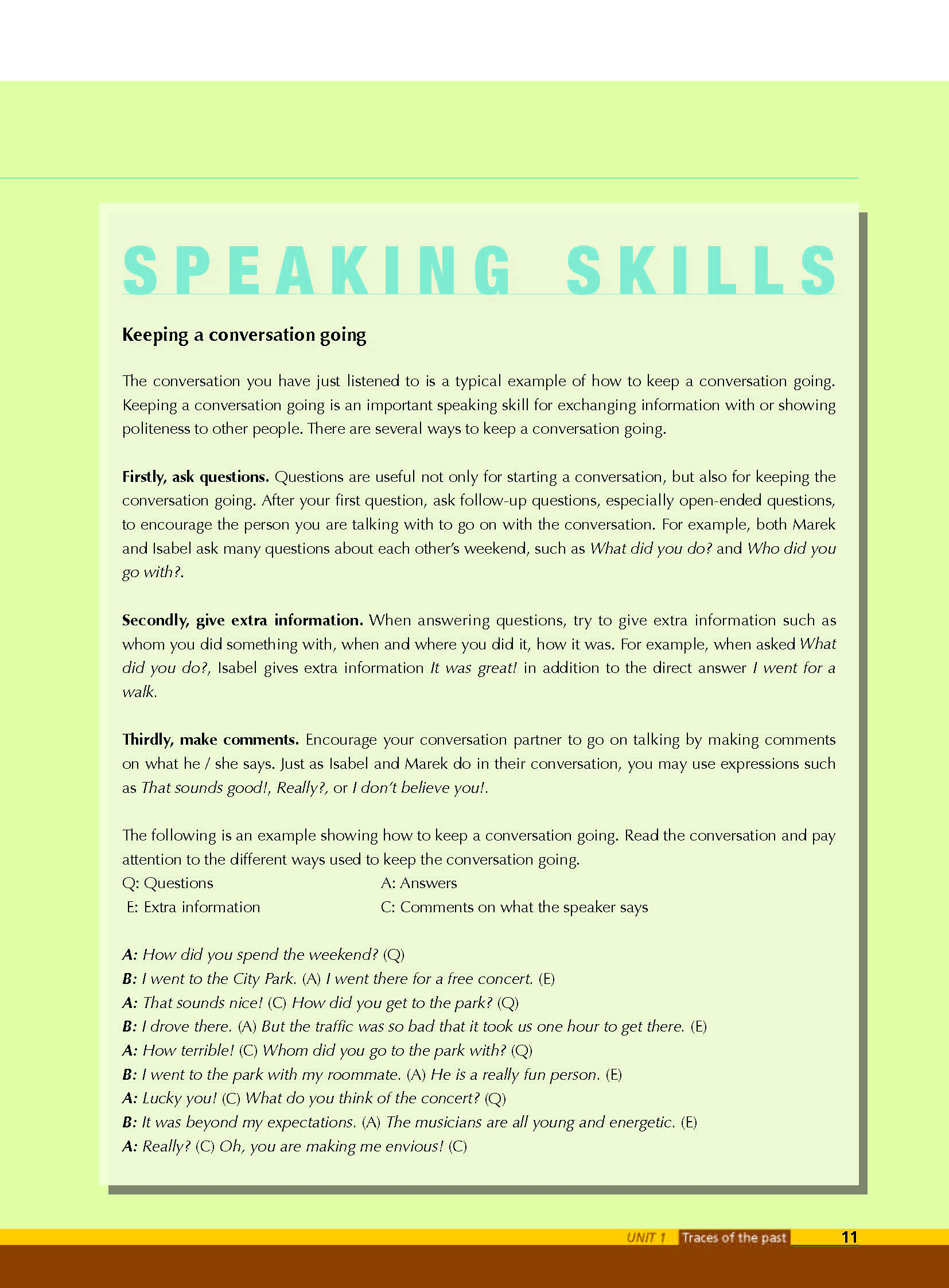 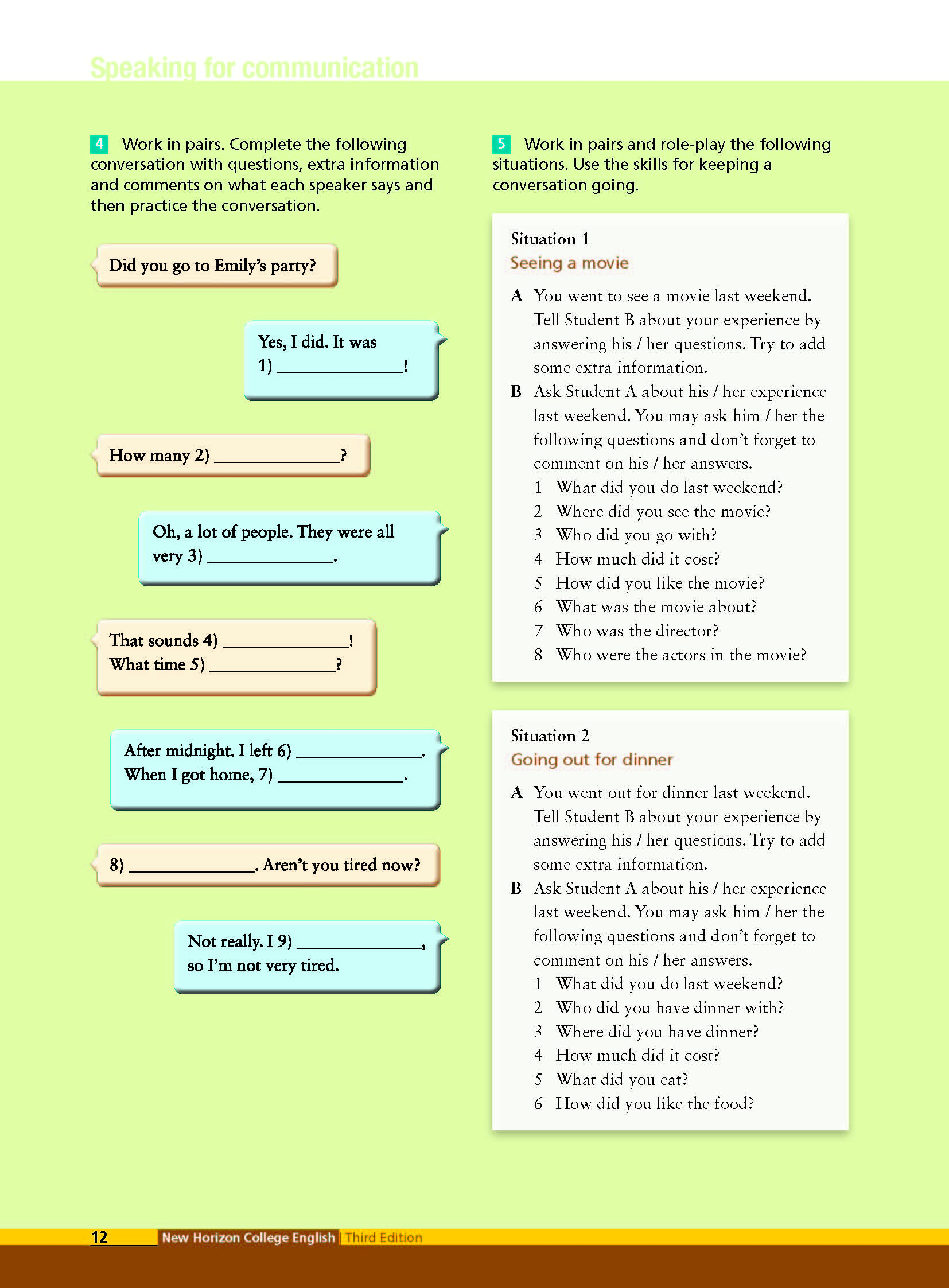 Learning objectives
Opening up
Listening to the world
Speaking for communication
Further practice in listening
Wrapping up
1
新视野大学英语（第三版）
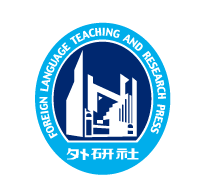 创新教学内容
本地化编写，体现4、6级改革思路
Learning objectives
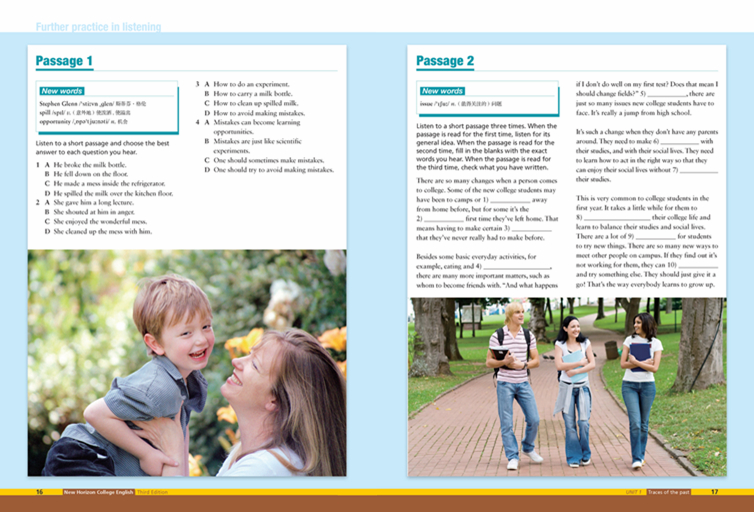 Opening up
Listening to the world
Speaking for communication
Further practice in listening
Wrapping up
1
新视野大学英语（第三版）
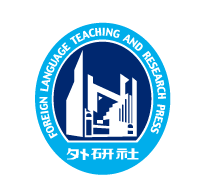 创新教学内容
Learning objectives
@
Opening up
四级新闻听力
视听说数字课程
Listening to the world
Speaking for communication
Further practice in listening
Wrapping up
1
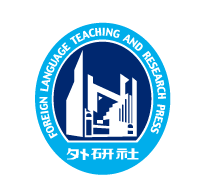 创新教学内容
读写+视听说：词汇涵盖四、六级词汇（70%）
四、六级词汇
试题库：试题库提供四、六级模拟题型
四、六级模拟题
1
新视野大学英语（第三版）
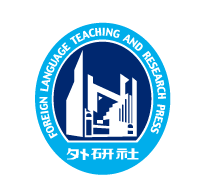 创新教学内容
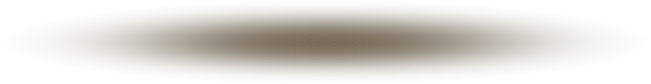 视听说特色
外研社+培生
国际获奖教材Speakout
BBC优质音视频资源
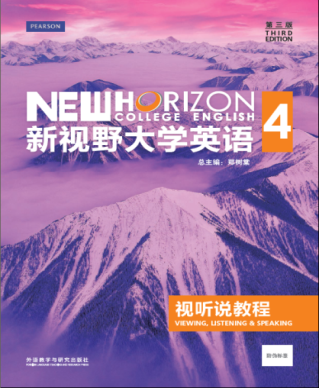 科学活动设计
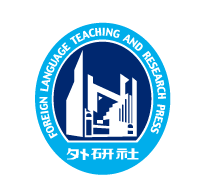 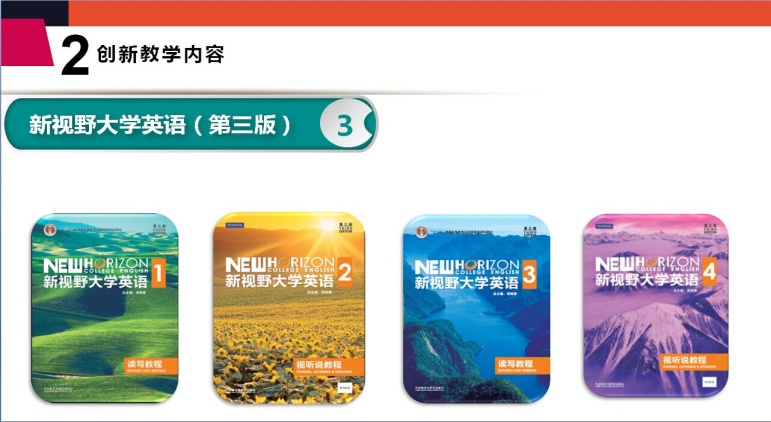 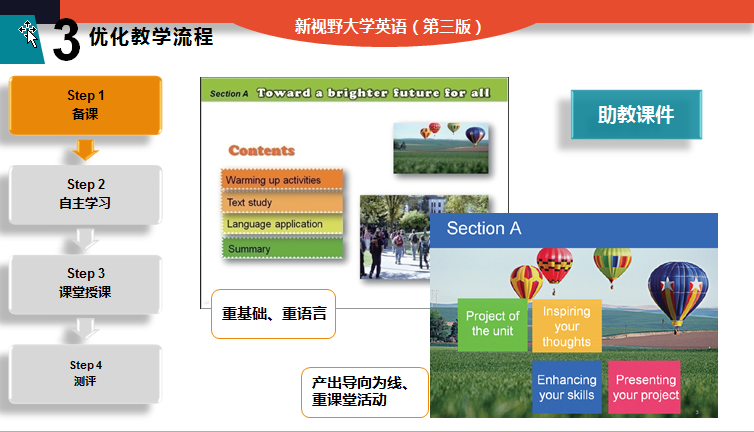 创新教学内容
优化教学流程
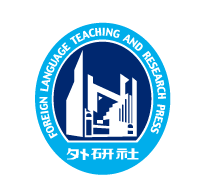 新视野大学英语（第三版）配套资源
Step 4
测评
Step 1 
备课
Step 3
课堂授课
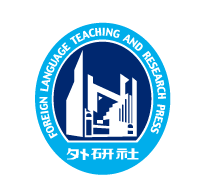 新视野大学英语（第三版）配套资源
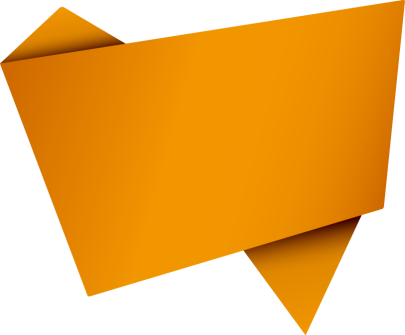 混合式教学
Step 1 
备课
Step 2
自主学习
Step 3
课堂授课
Step 4
测评
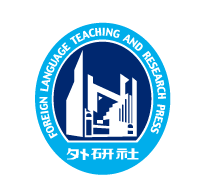 新视野大学英语（第三版）配套资源
助教课件
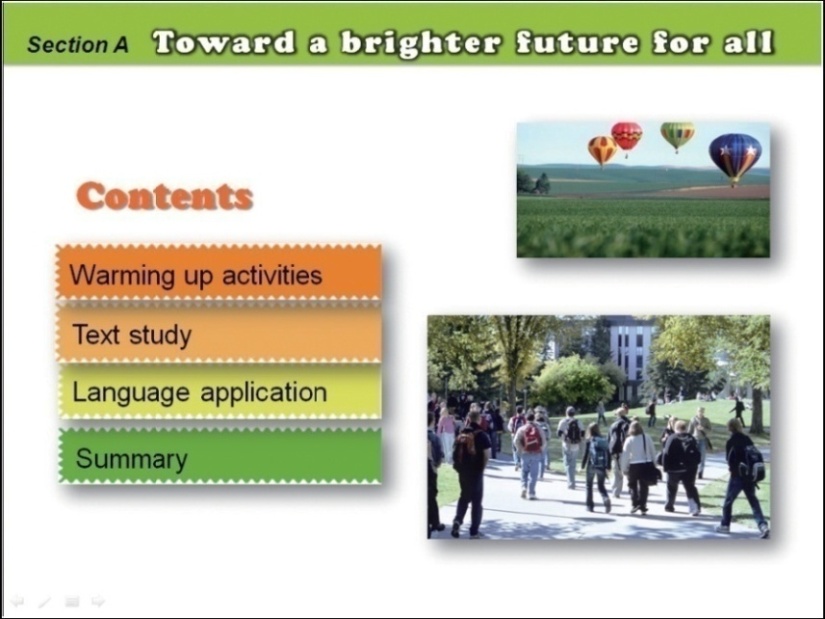 Step 1 
备课
http://heep.unipus.cn/
Step 2
自主学习
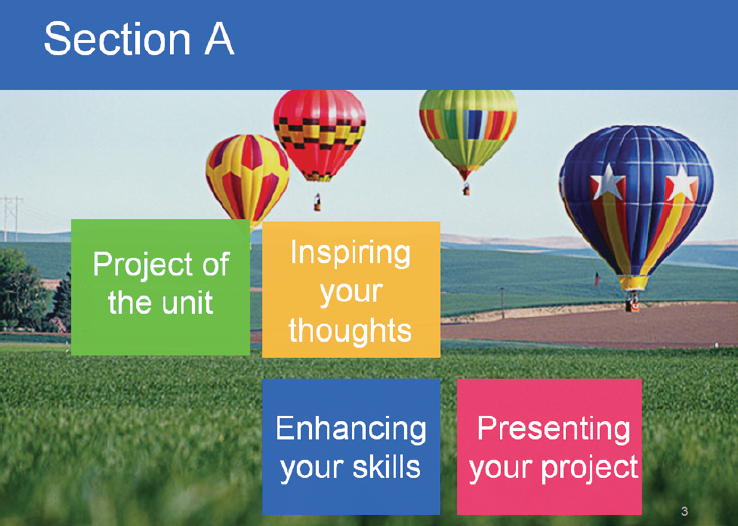 Step 3
课堂授课
Step 4
测评
重基础、重语言
产出导向为线、
重课堂活动
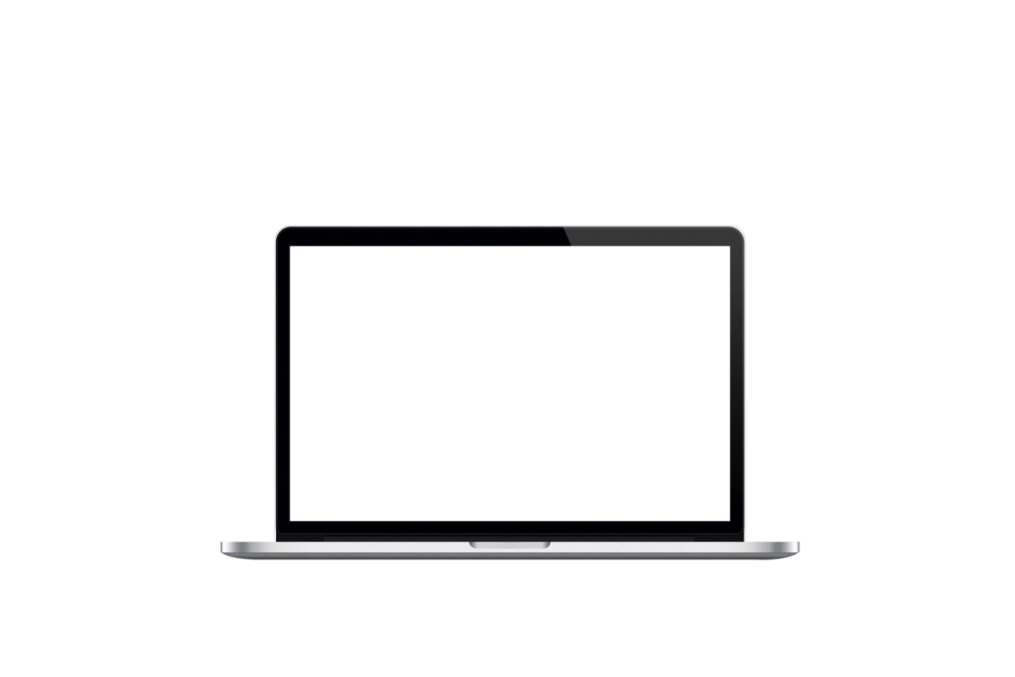 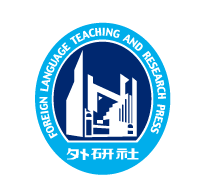 新视野大学英语（第三版）配套资源
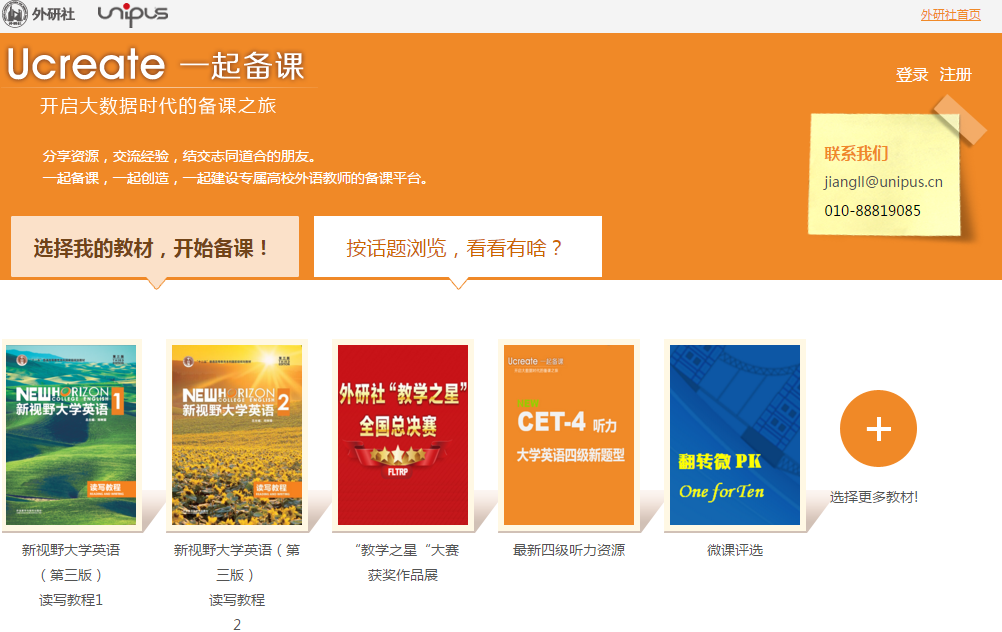 Ucreate 一起备课
http:// ucreate.unipus.cn
Step 1 
备课
Step 2
自主学习
Step 3
课堂授课
Step 4
测评
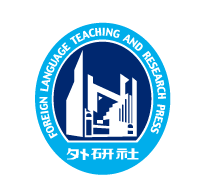 新视野大学英语（第三版）配套资源
教学资源共建平台
Ucreate 一起备课
[Speaker Notes: 。]
3
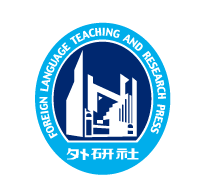 新视野大学英语（第三版）配套资源
优化教学流程
学习平台
Unipus高校外语教学平台
Step 1 
备课
管理平台
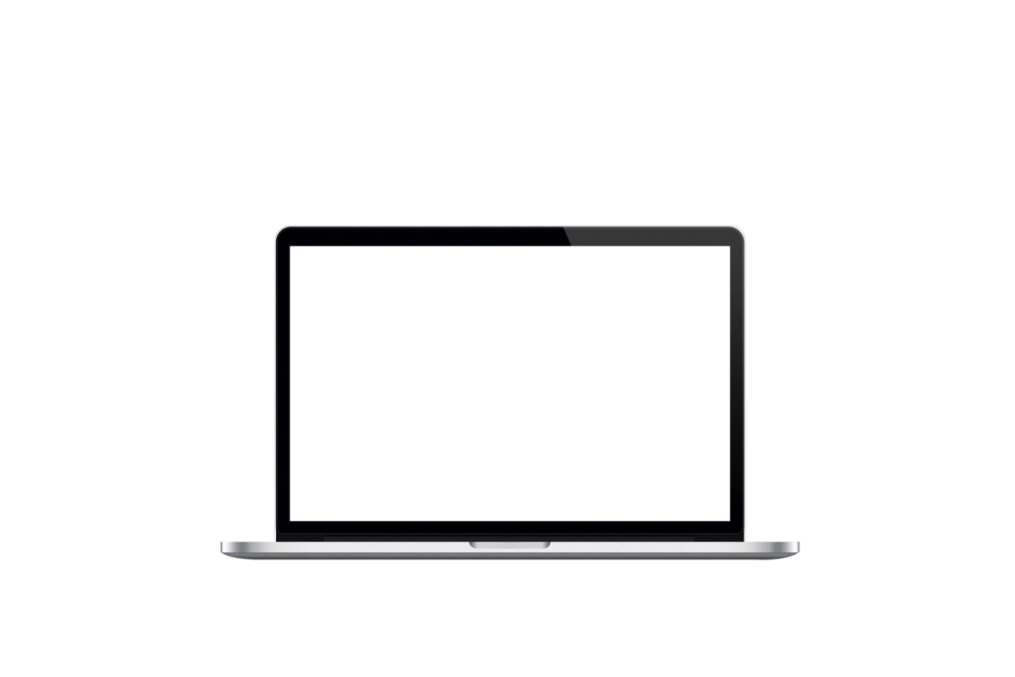 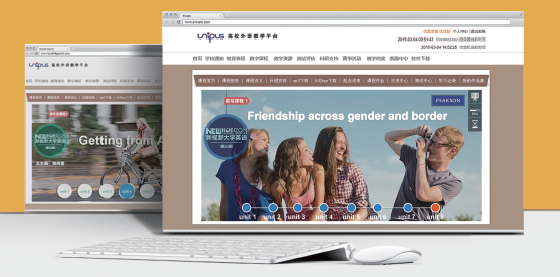 Step 2
自主学习
Step 3
课堂授课
Step 4
测评
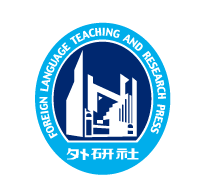 新视野大学英语（第三版）配套资源
学习平台
Step 1 
备课
Step 2
自主学习
读写数字课程
Step 3
课堂授课
视听说数字课程
Step 4
测评
长篇阅读数字课程
综合训练数字课程
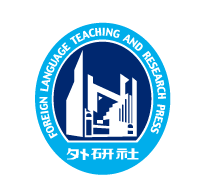 新视野大学英语（第三版）配套资源
Step 1 
备课
Step 2
自主学习
@
视听说数字课程
四级新闻听力
学习平台
Step 3
课堂授课
Step 4
测评
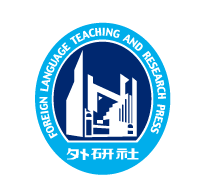 新视野大学英语（第三版）配套资源
管理平台
Step 1 
备课
Step 2
自主学习
自主学习监控
教学管理
Step 3
课堂授课
Step 4
测评
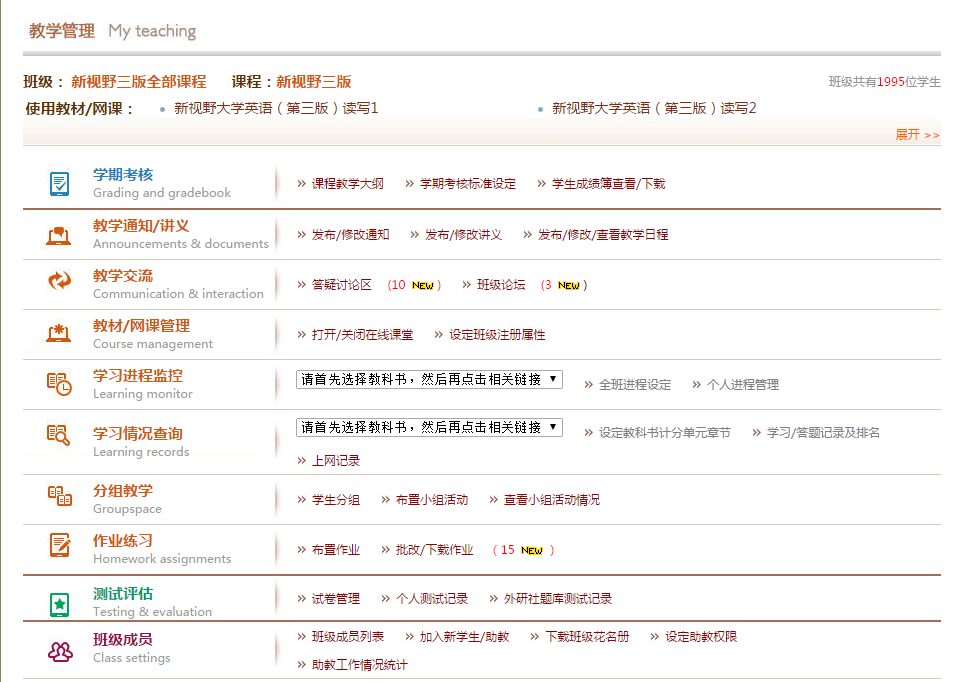 3
新视野大学英语（第三版）
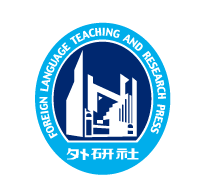 优化教学流程
教学管理
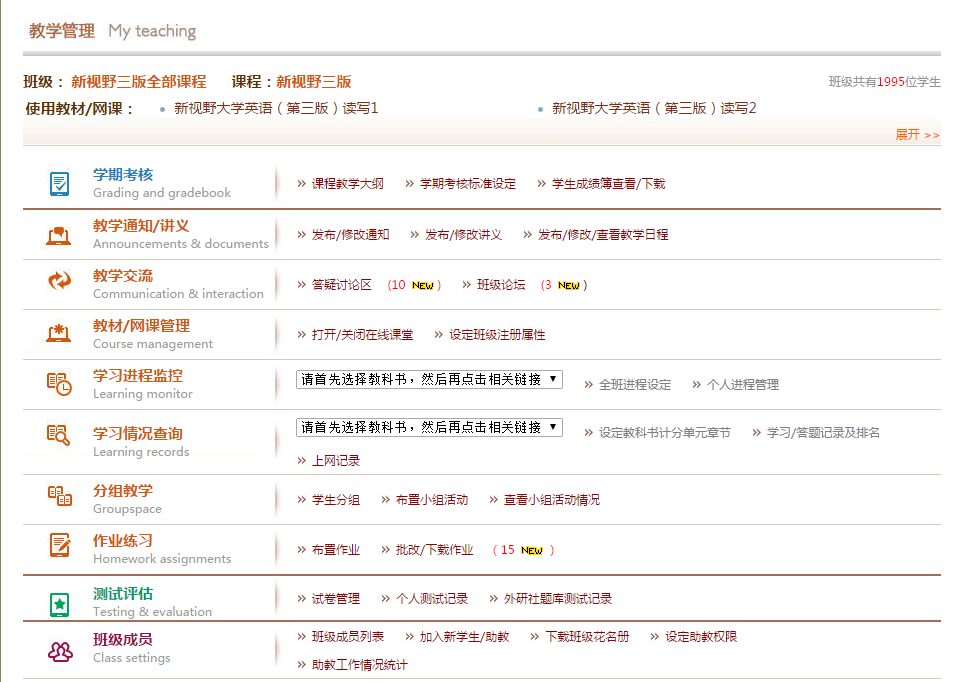 3
新视野大学英语（第三版）
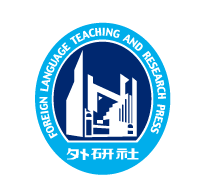 优化教学流程
自主学习监控
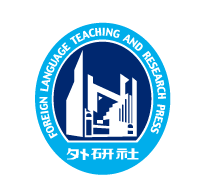 新视野大学英语（第三版）配套资源
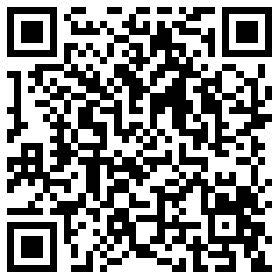 外研随身学APP
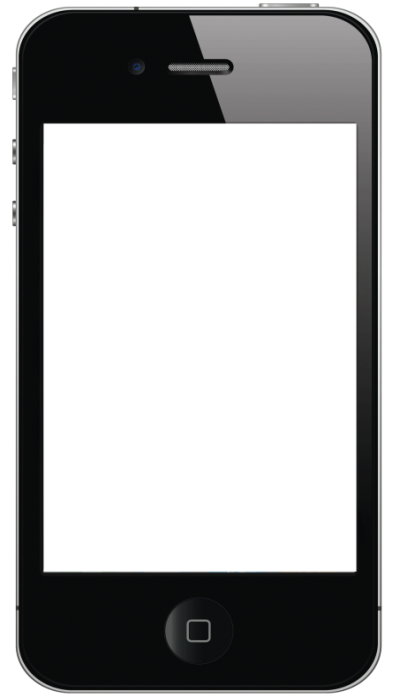 Step 1 
备课
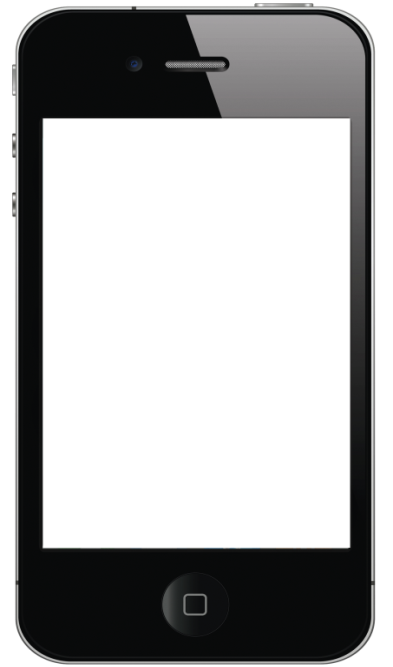 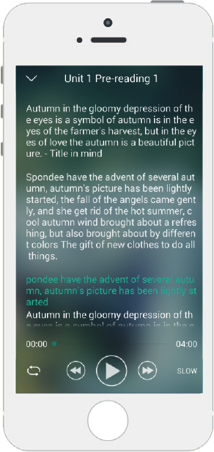 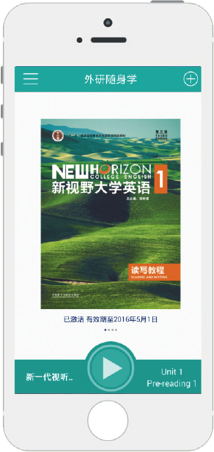 扫描书后二维码下载

iOS: App Store里搜“外研随身学”

Android: Google play里搜“外研随身学”
Step 2
自主学习
Step 3
课堂授课
Step 4
测评
碎片化学习
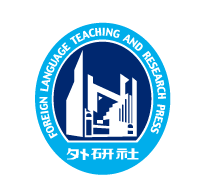 新视野大学英语（第三版）配套资源
外研随身学APP
Step 1 
备课
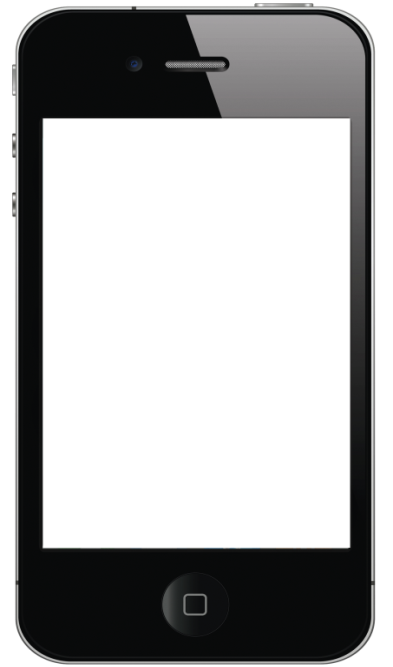 读写：
课文文本+录音
单词录音
课文翻译（2.0版本，2016.09）
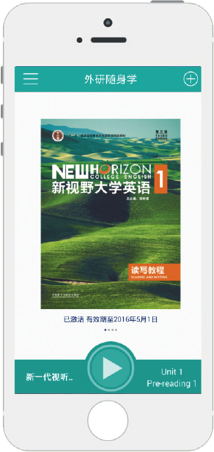 Step 2
自主学习
视听说：
音频
视频
单词
口语测评（2.0版本）
Step 3
课堂授课
视听说：Imitation板块
Step 4
测评
碎片化学习
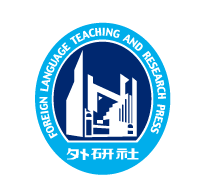 新视野大学英语（第三版）配套资源
学生用书
Step 1 
备课
Step 2
自主学习
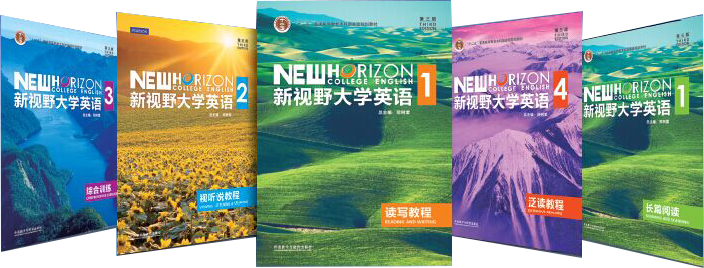 Step 3
课堂授课
Step 4
测评
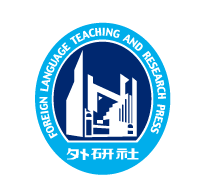 新视野大学英语（第三版）配套资源
教师用书：读写
Step 1 
备课
Step 2
自主学习
课文详解
单词例句
Step 3
课堂授课
各板块教学建议
课文译文
Language points 详尽
Step 4
测评
练习答案
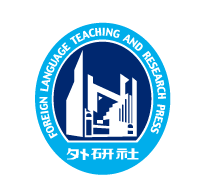 新视野大学英语（第三版）配套资源
教师用书：视听说
Step 1 
备课
Step 2
自主学习
对开排版
单词例句
练习答案
Step 3
课堂授课
各板块教学建议
音视频文本
Step 4
测评
补充notes
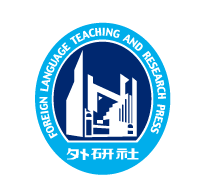 新视野大学英语（第三版）配套资源
Step 1 
备课
光盘
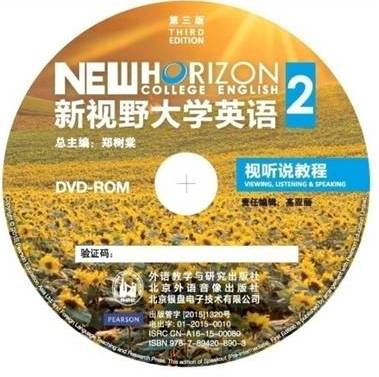 Step 2
自主学习
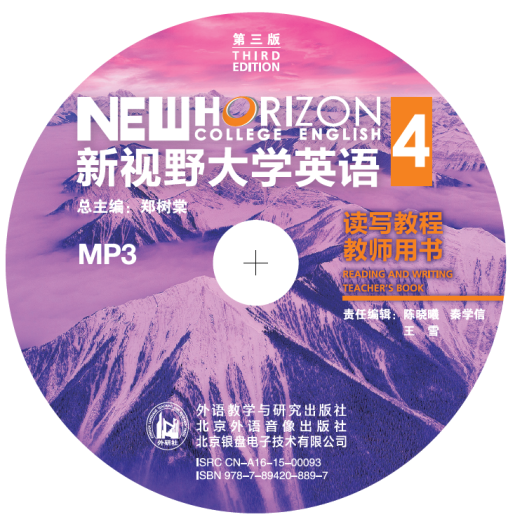 Step 3
课堂授课
Step 4
测评
3
新视野大学英语（第三版）
优化教学流程
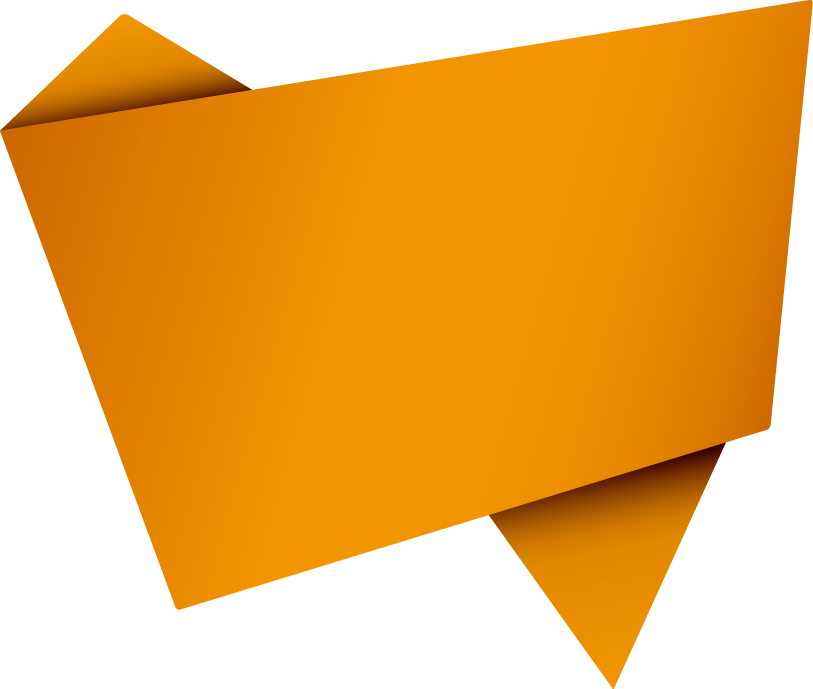 Step 1 
备课
西南科技大学
    自主学习（单词）+面授（课文和练习）


石河子大学
     自主学习（听力）+面授（口语）


地质大学
    自主学习（听力）+口语/背诵抽查
混合式教学案例
Step 2
自主学习
Step 3
课堂授课
Step 4
测评
新视野大学英语（第三版）
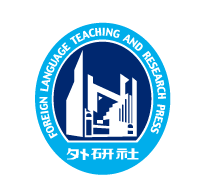 视听说  Unit test
Step 1 
备课
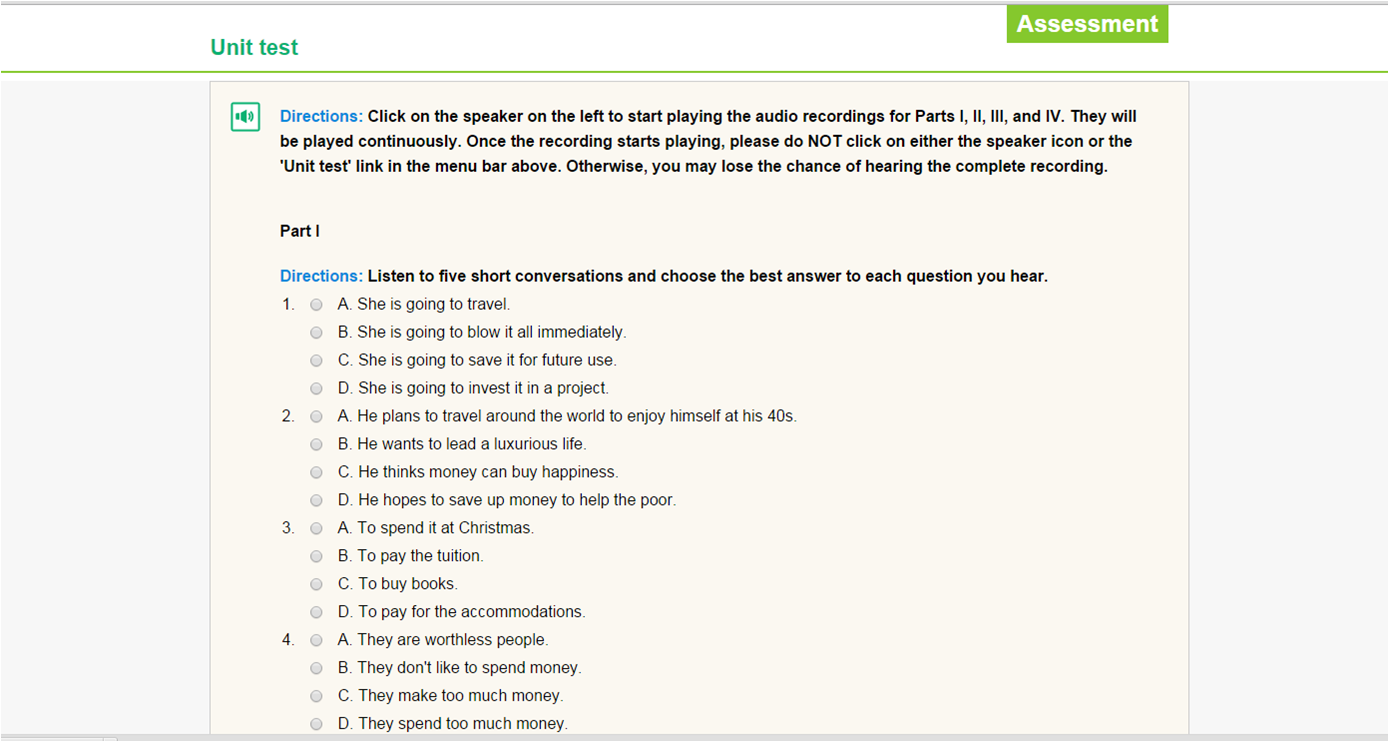 Step 2
自主学习
Step 3
课堂授课
Step 4
测评
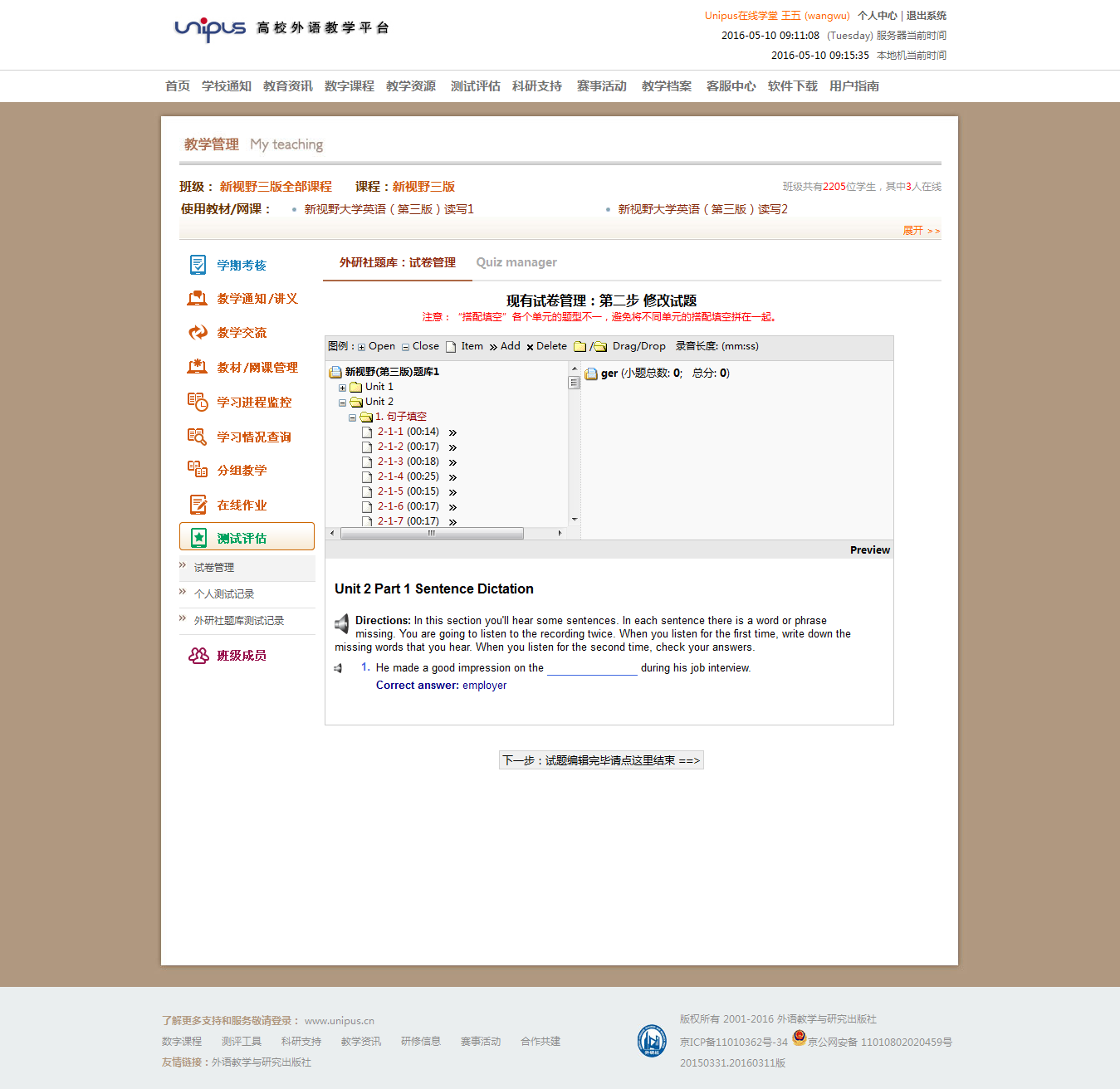 新视野大学英语（第三版）
新视野试题库
Step 1 
备课
Step 2
自主学习
Step 3
课堂授课
Step 4
测评
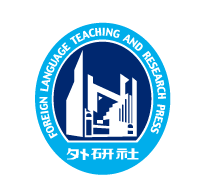 新视野大学英语（第三版）配套资源
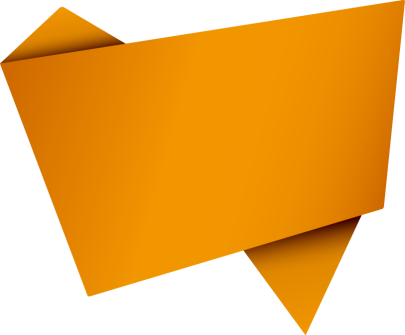 混合式教学
Step 1 
备课
Step 2
自主学习
Step 3
课堂授课
Step 4
测评
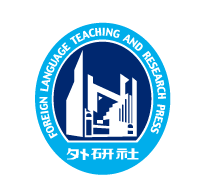 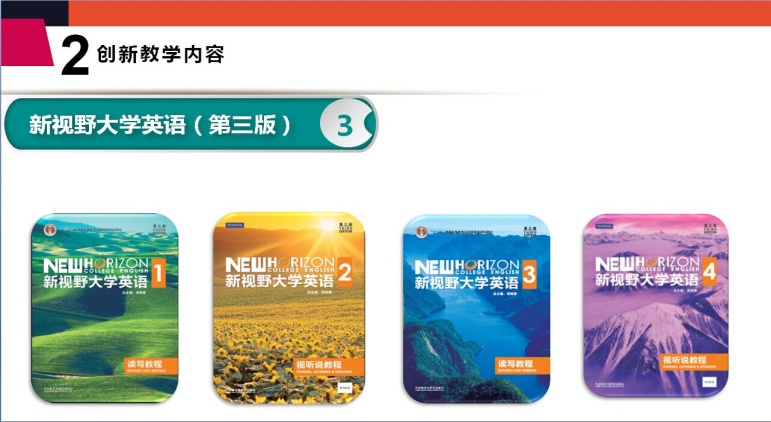 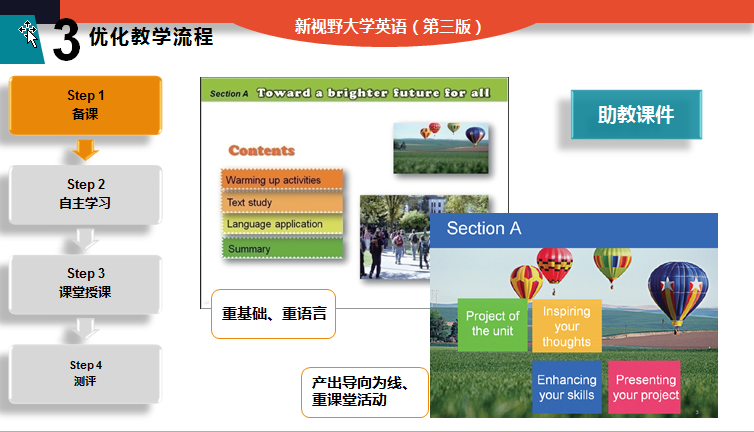 创新教学内容
优化教学流程
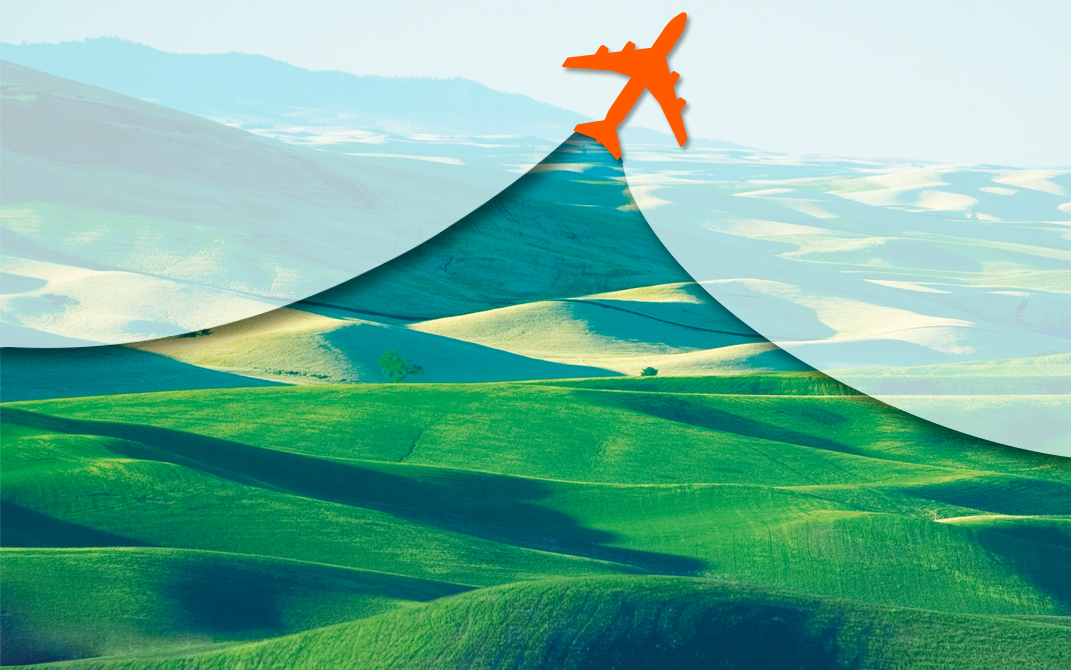 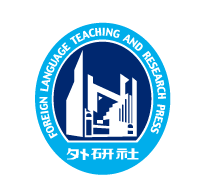 New Horizon College English
《新视野大学英语》第三版
Thanks!